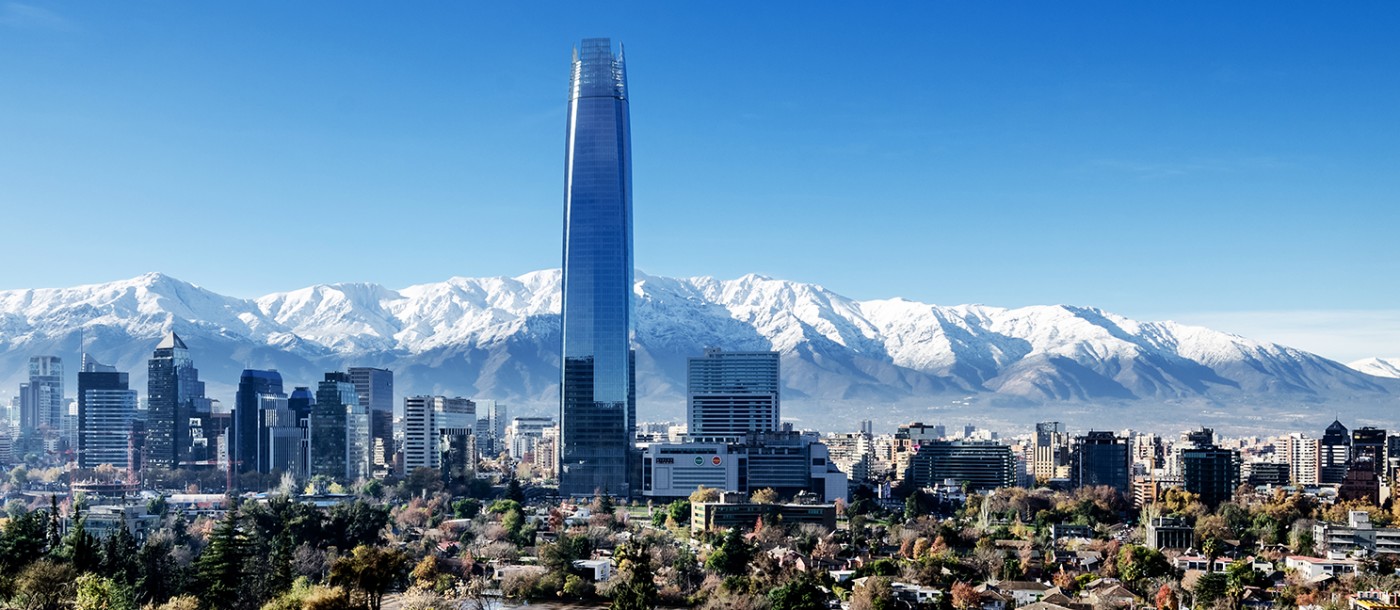 ChileRepública de Chile
Państwo w Ameryce Południowej , ciągnące się długim pasem na zachodnim wybrzeżu kontynentu nad Oceanem Spokojnym.
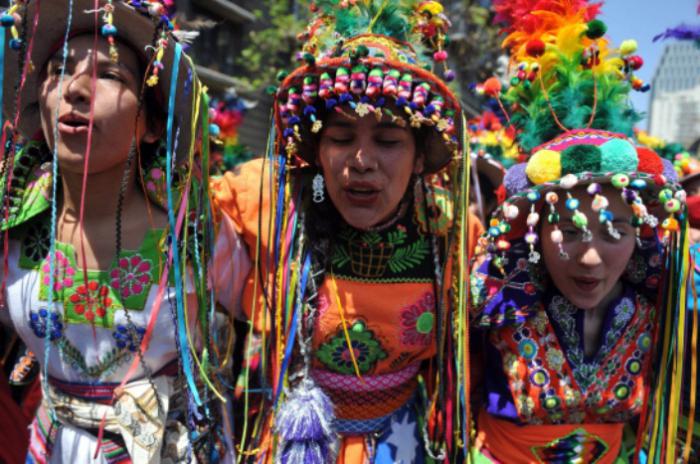 Ludność
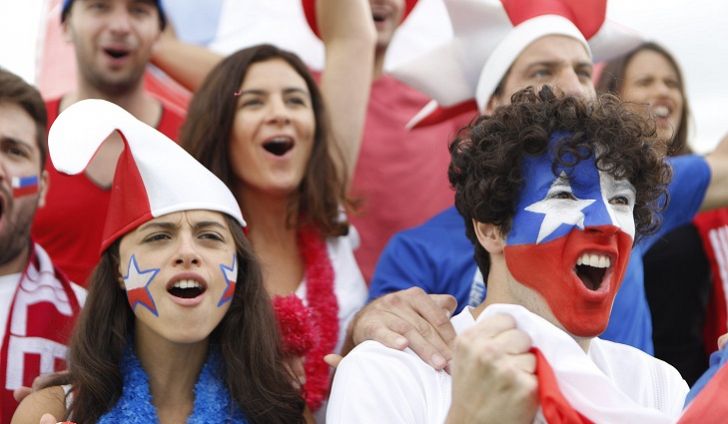 Metysi stanowią 72% mieszk. Chile, Indianie (Araukanie, Keczua, Ajmarowie) — 5%, ludność pochodzenia eur. — 30%

Średnia gęstość zaludnienia 21 mieszk. na km2 

Łączna liczba mieszkańców - 18,73 miliona mieszk.
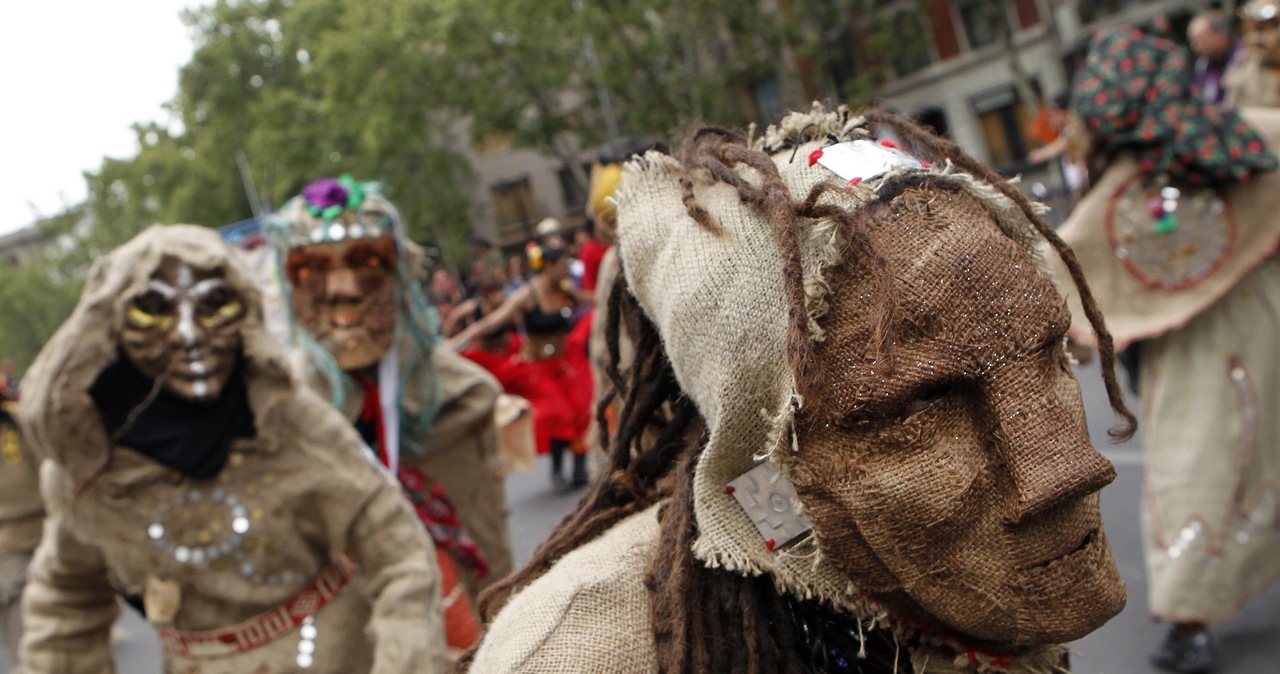 Flaga Chile
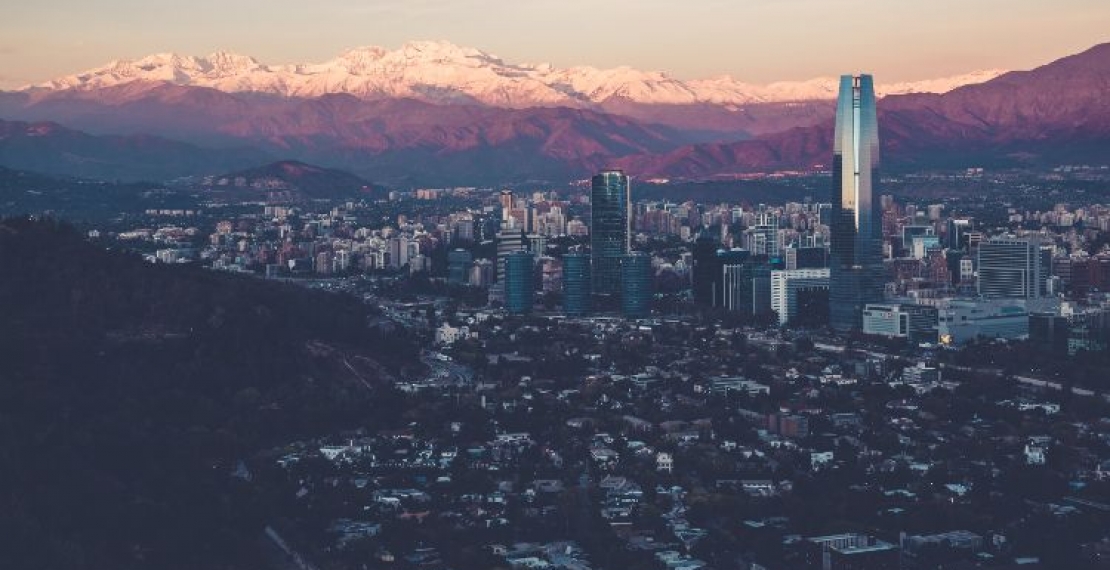 Gospodarka
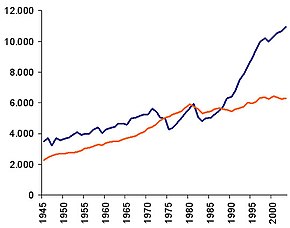 Chile jest jednym z lepiej rozwiniętych gospodarczo krajów Ameryki Łacińskiej, o PKB wg parytetu siły nabywczej 14,4 tys. dolarów USA na 1 mieszk. Chile jest także jednym z bardziej zadłużonych krajów Ameryki Łac. (49 mld dolarów USA, 2007). Wskaźnik bezrobocia wynosi 7%.

Podstawą gospodarki jest przemysł (z dużym udziałem górnictwa), który dostarcza 49,3% wartości PKB i zatrudnia 23,4% zawodowo czynnych;
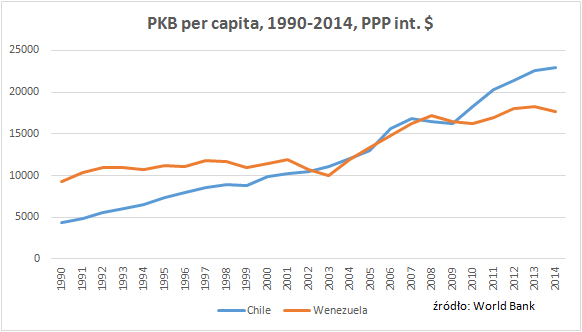 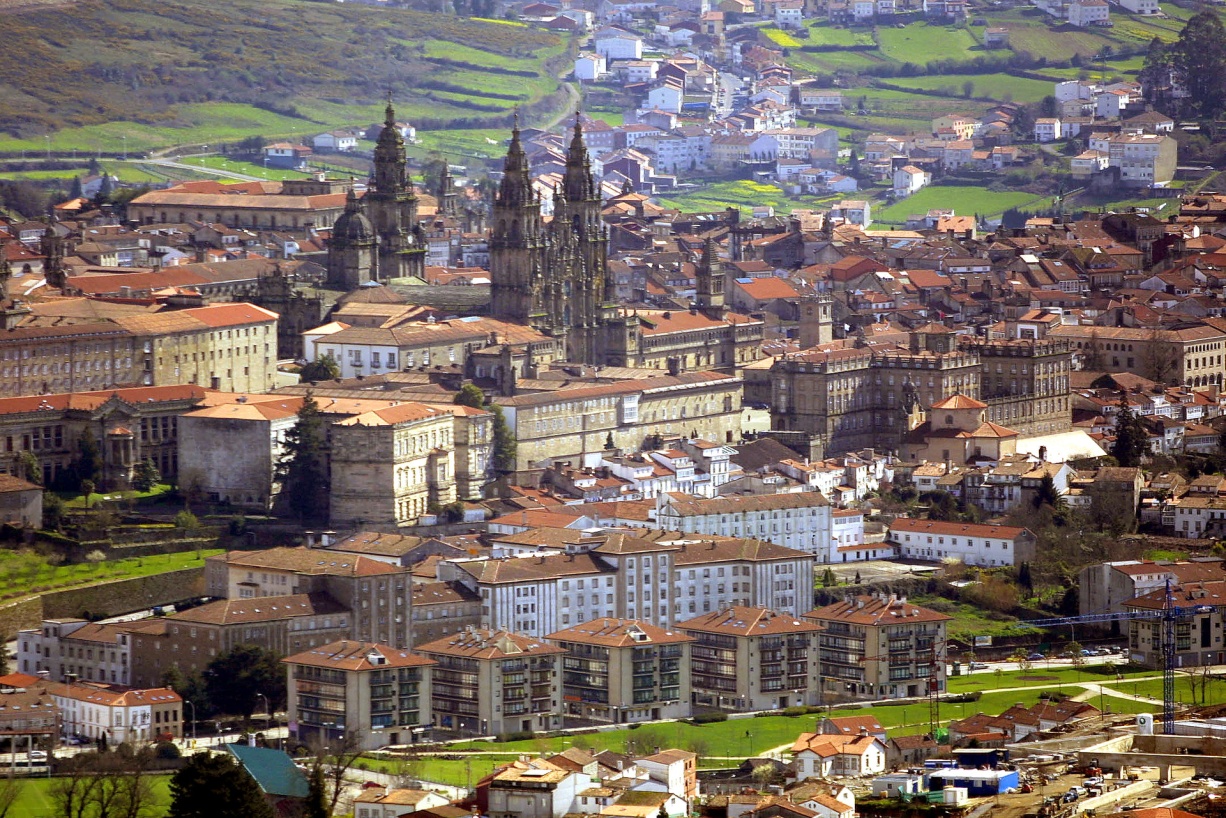 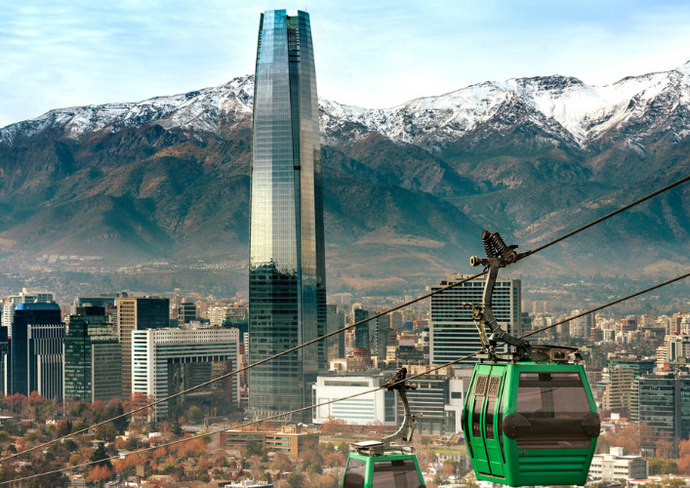 Stolicą jest Santiago
Położona w środkowej części kraju, na przedgórzu andyjskim nad rzeką Mapocho, 
Administracyjnie należąca do regionu Metropolitana. 
Santiago jest największym miastem kraju, mieszka tam trzecia część ludności państwa, około 5,4 mln.
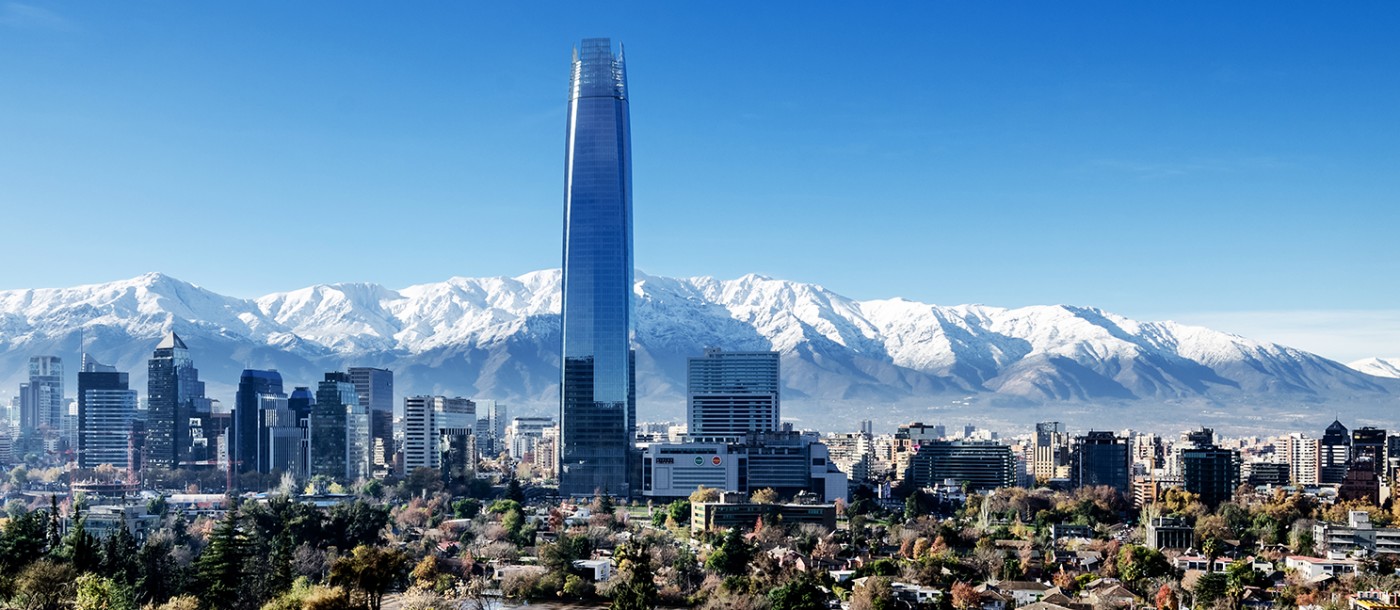 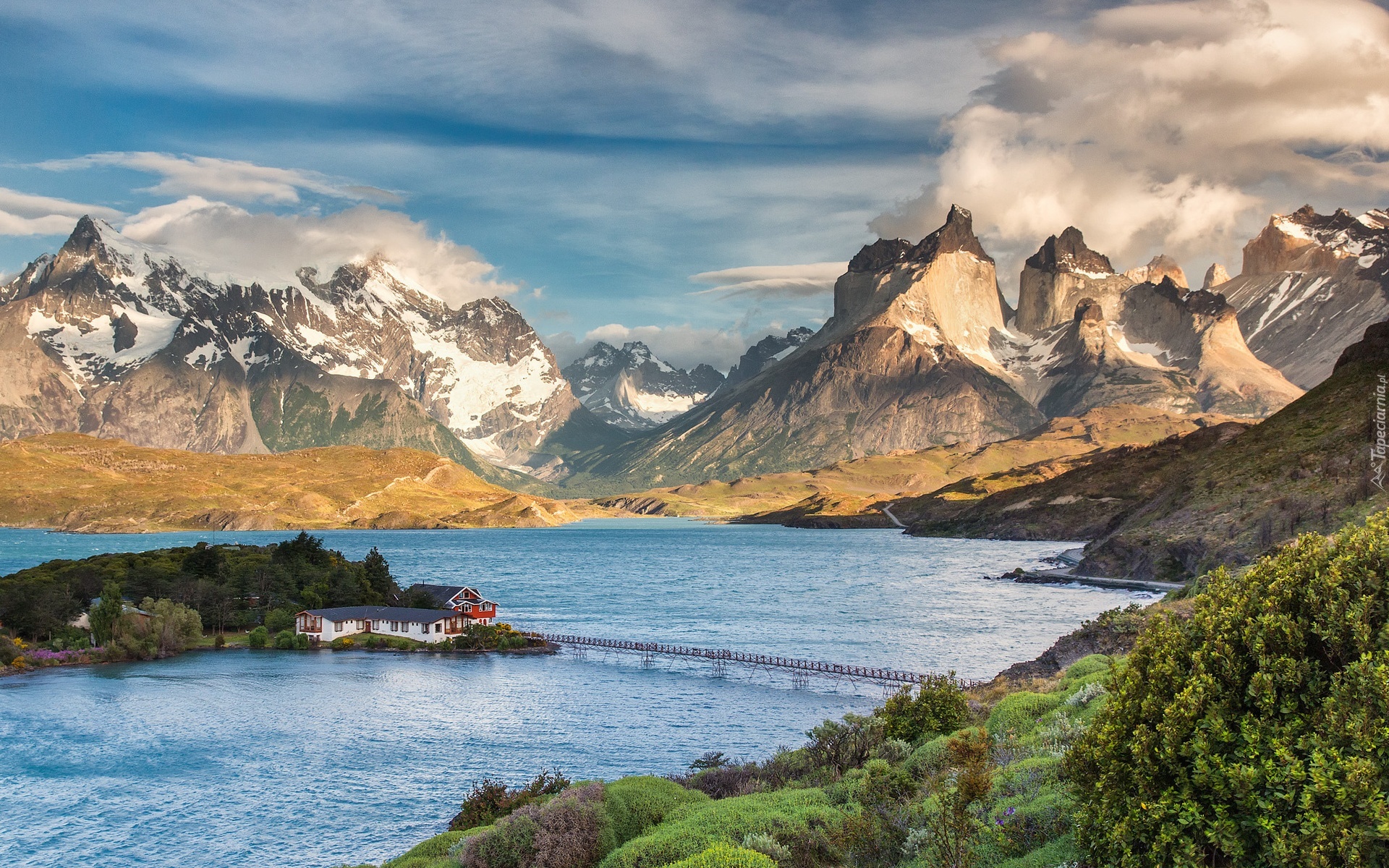 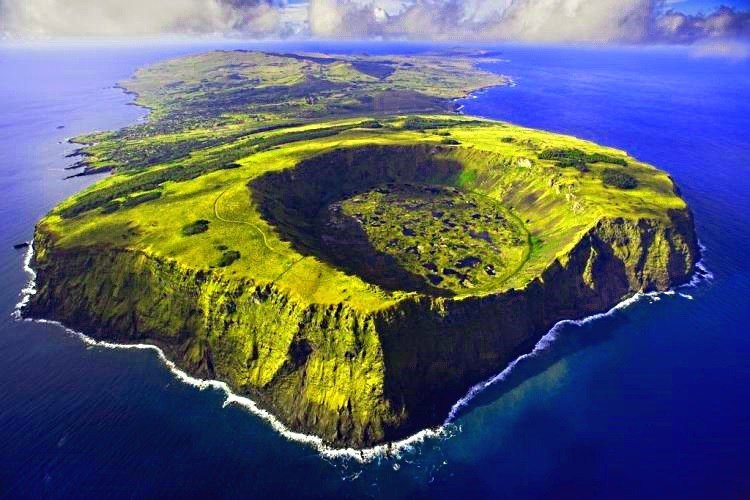 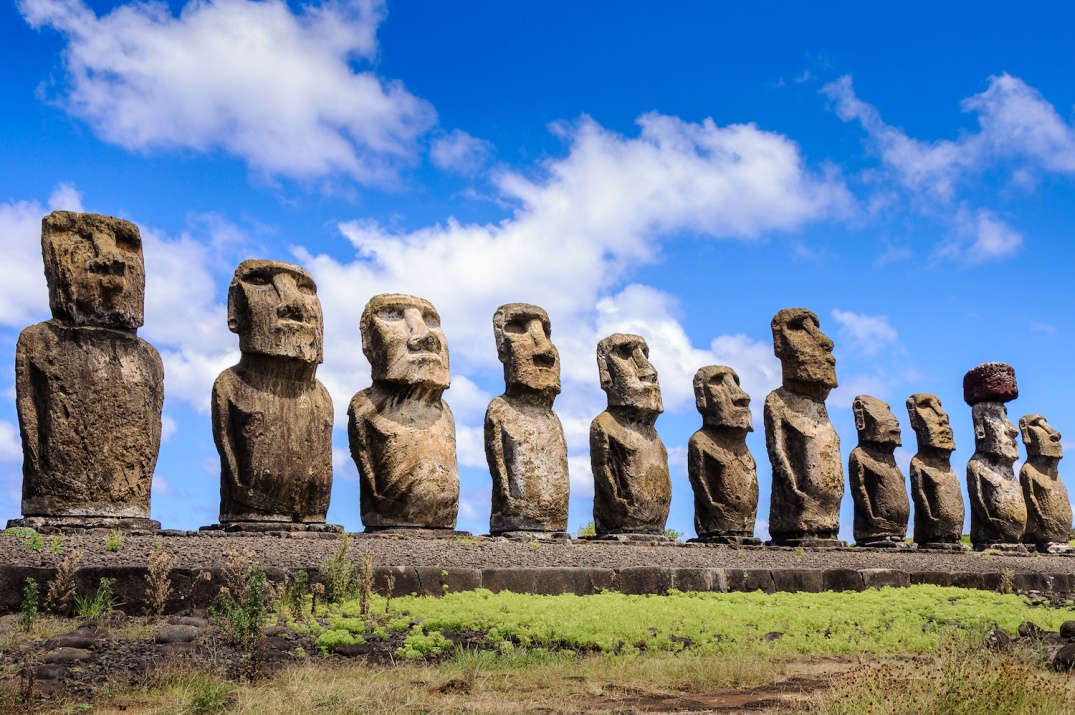 Do Chile należą liczne wyspy przybrzeżne i wyspy na otwartym oceanie (ok. 3 tys.). Wyspa Wielkanocna jest jedna z najbardziej oddalonych od innych lądów zamieszkaną wyspą na świecie.
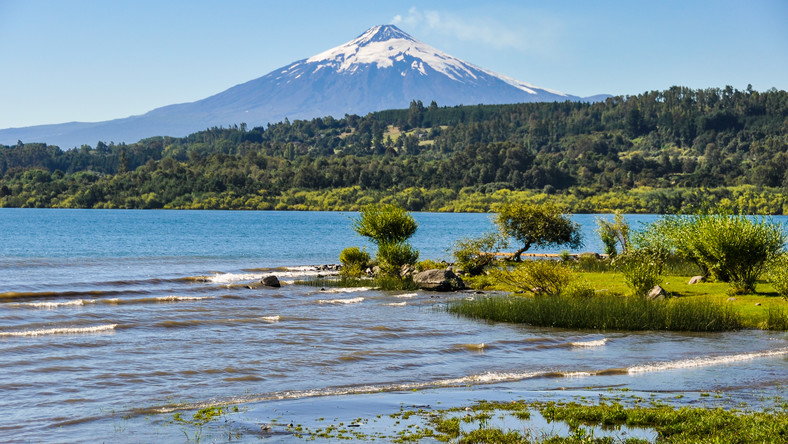 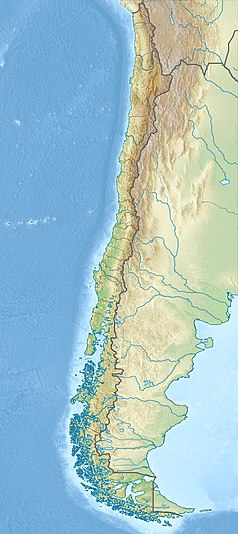 Chile ma bardzo słabo rozwiniętą sieć rzeczną. Jedynym wyjątkiem jest rzeka Loa (440 km) uchodząca do Oceanu Spokojnego, którą wykorzystuje się do irygacji oraz w energetyce.
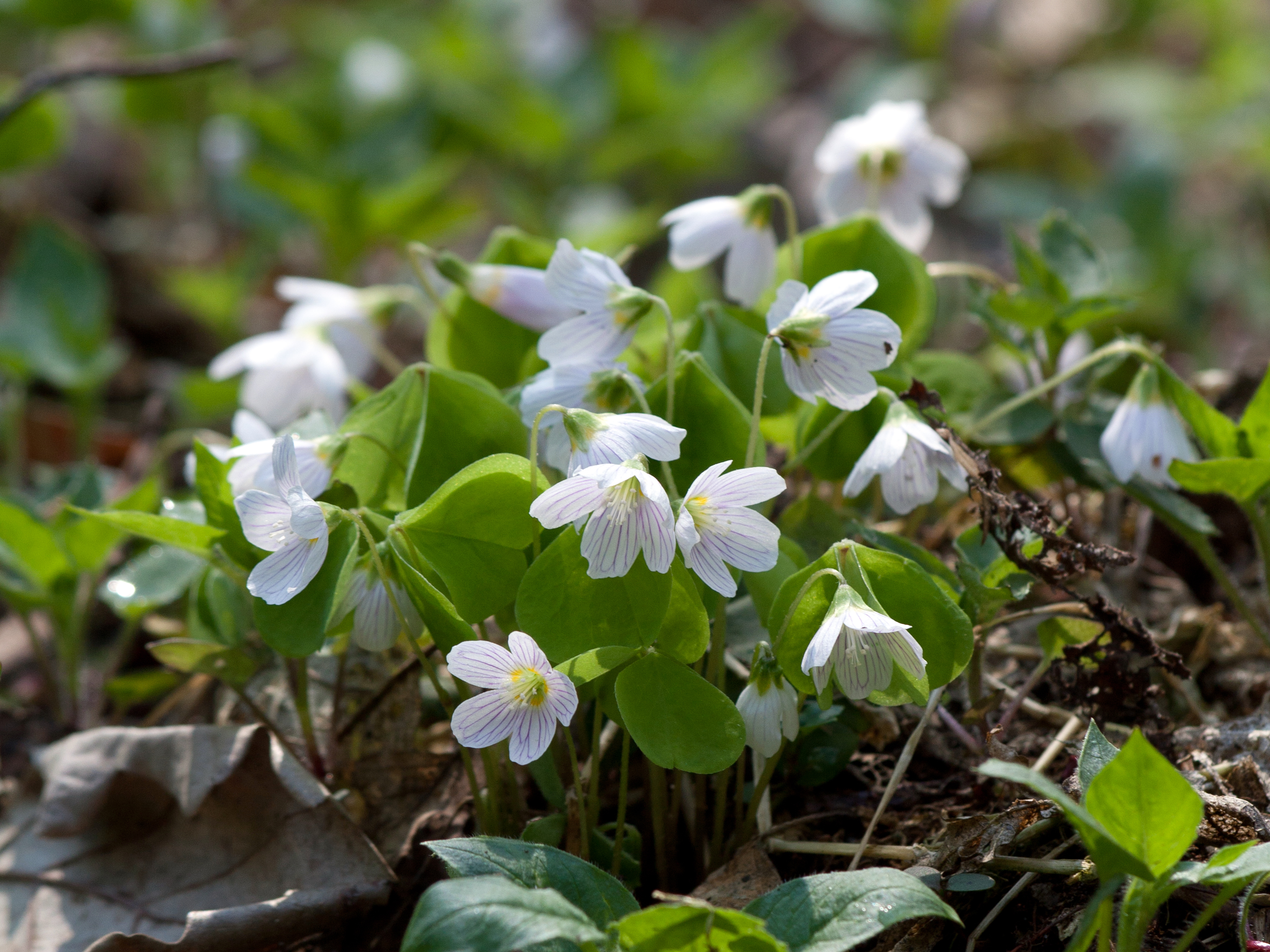 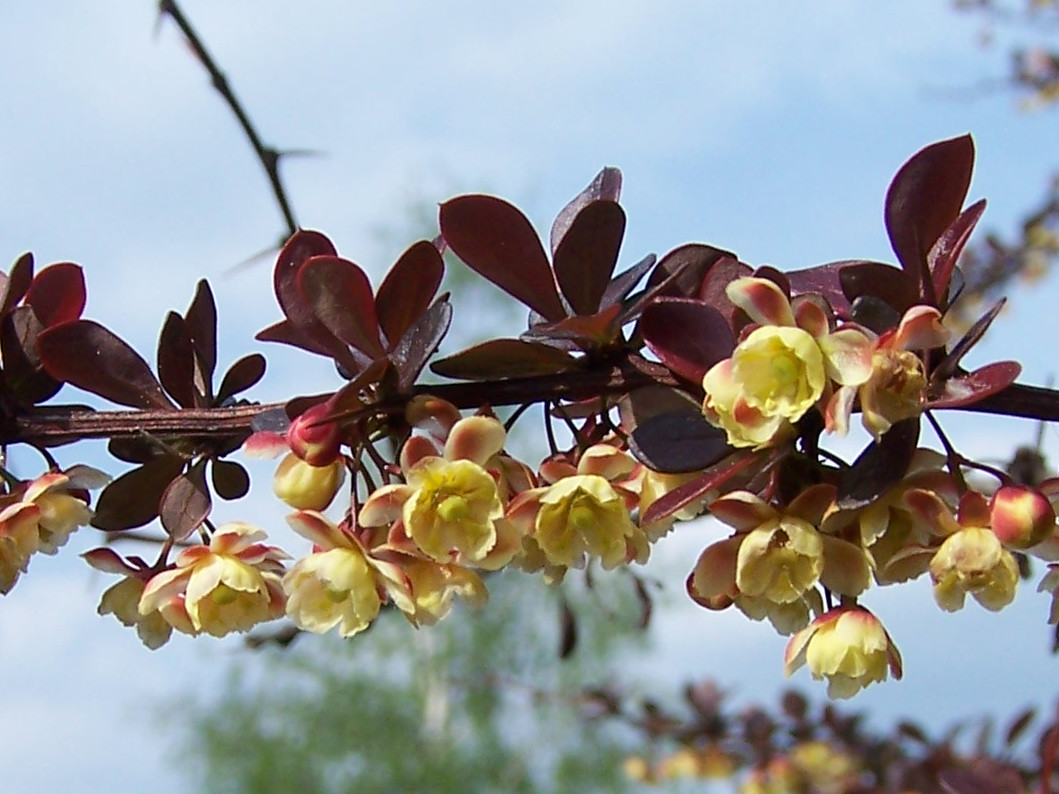 Roślinność
Najuboższa pod względem roślinności jest północ kraju. Brak stałych rzek powoduje, że dominują formacje pustynne i półpustynny. 
W miejscach występowania mgieł pojawiają się kwitnące na żółto i liliowo szczawiki. 
Znacznie bogatszy jest świat roślinny w środkowym regionie Chile, gdzie przeważa flora śródziemnomorska. 
Na obszarach zasobnych w wodę rosną bambusy , araukarie i Notofagus . 
Na wysokości 1300–1800 m dominują berberysy, powyżej rozciąga się piętro łąk.
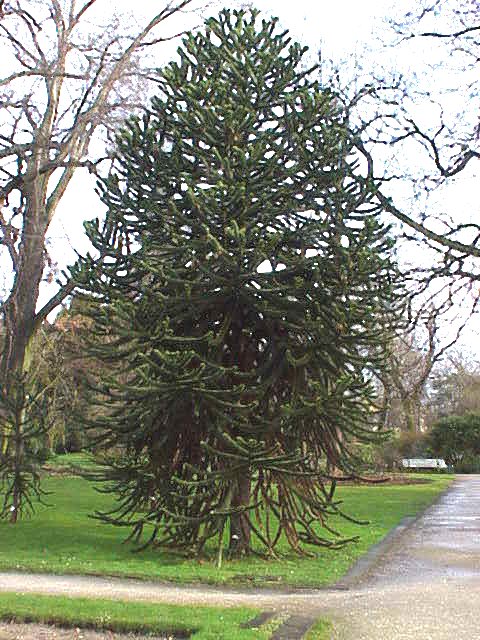 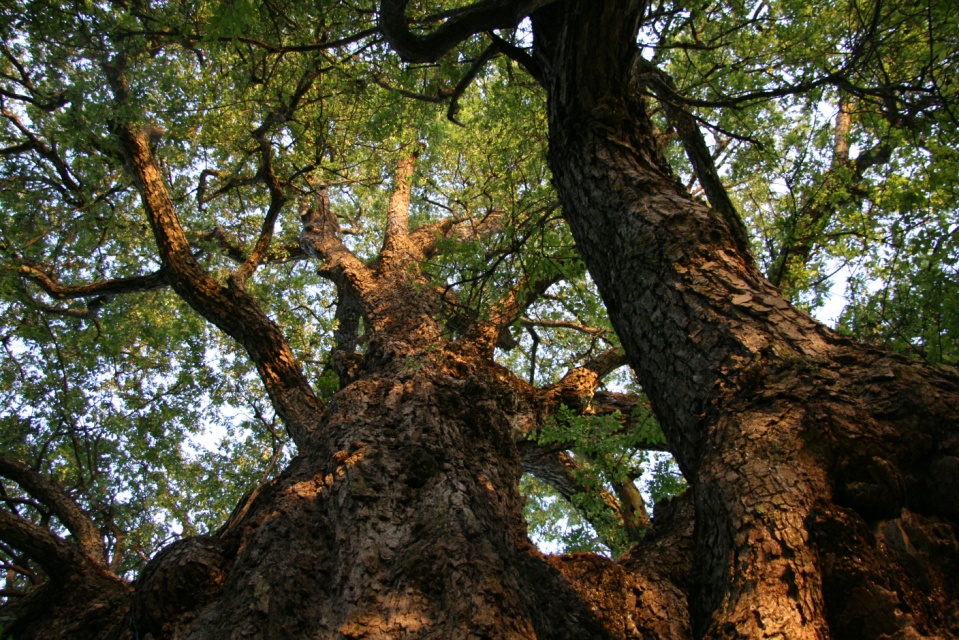 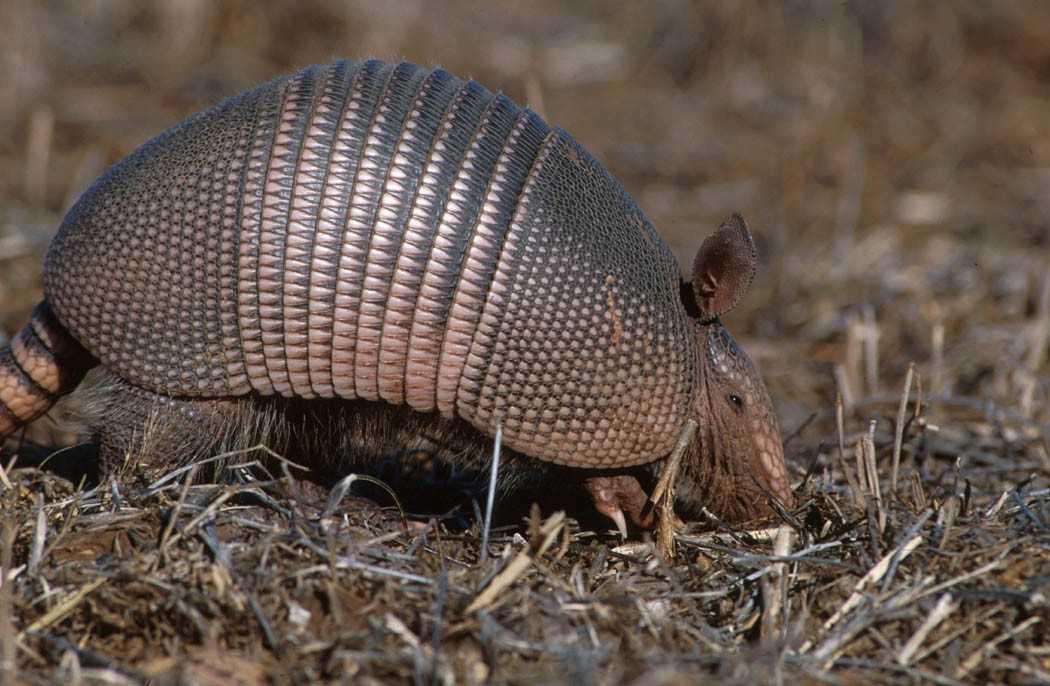 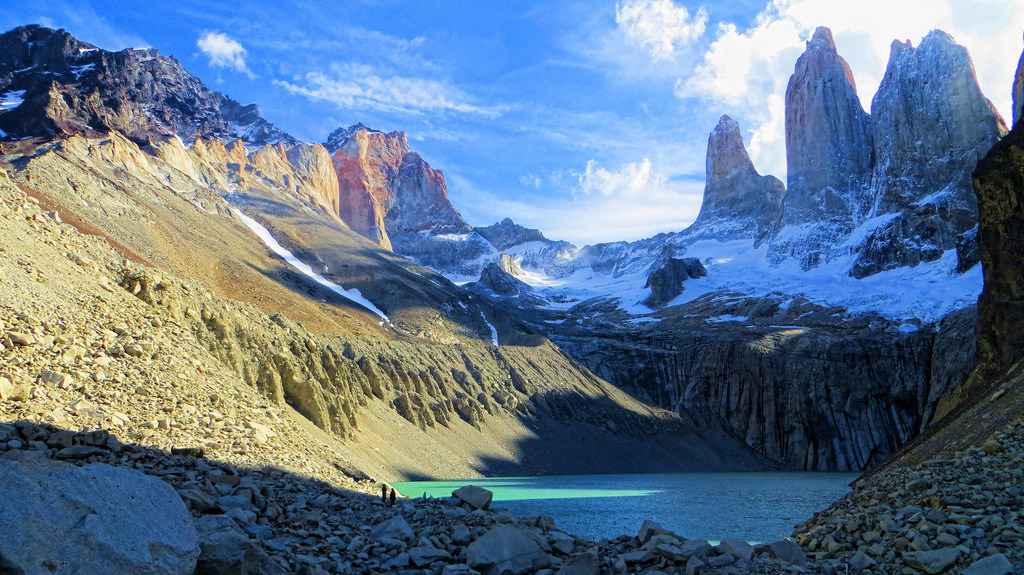 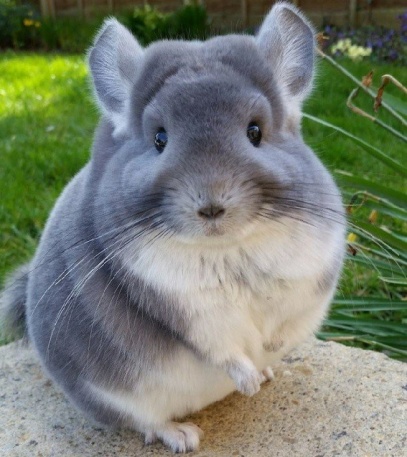 Zwierzęta
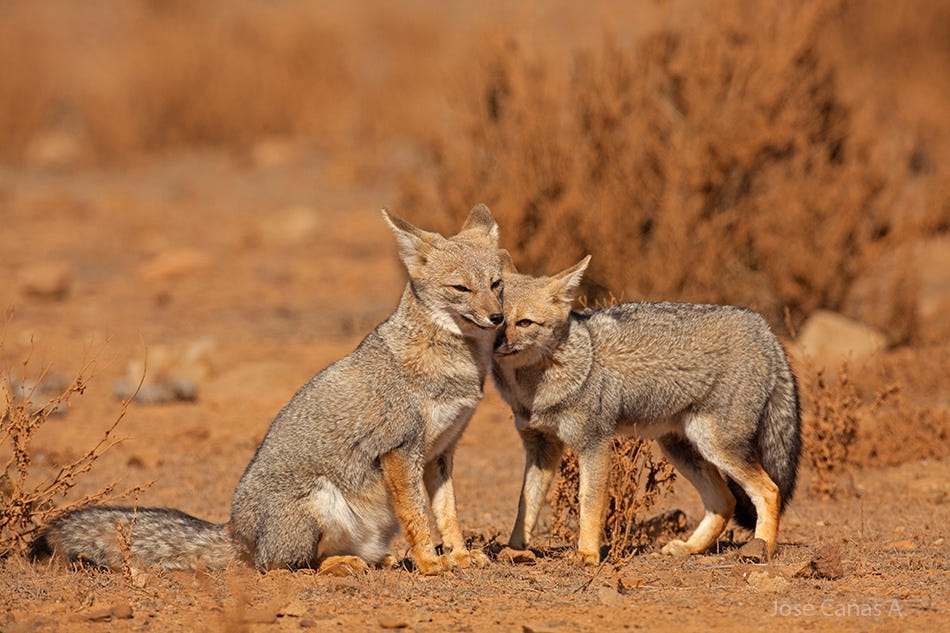 Na skalistych wybrzeżach kontynentu i wysp żyją liczne gatunki ptaków.
 W zaroślach trzciny i kamyszu spotkać można pancerniki, żółwie i jaszczury oraz pumę i lisa argentyńskiego.
 W lasach górskich występują dzikie koty pampasowe.
 Niezwykle charakterystycznymi dla Chile gryzoniami są koszatniczki i szynszyle.
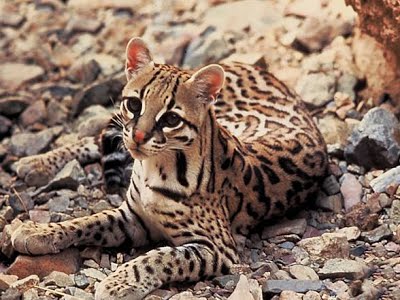 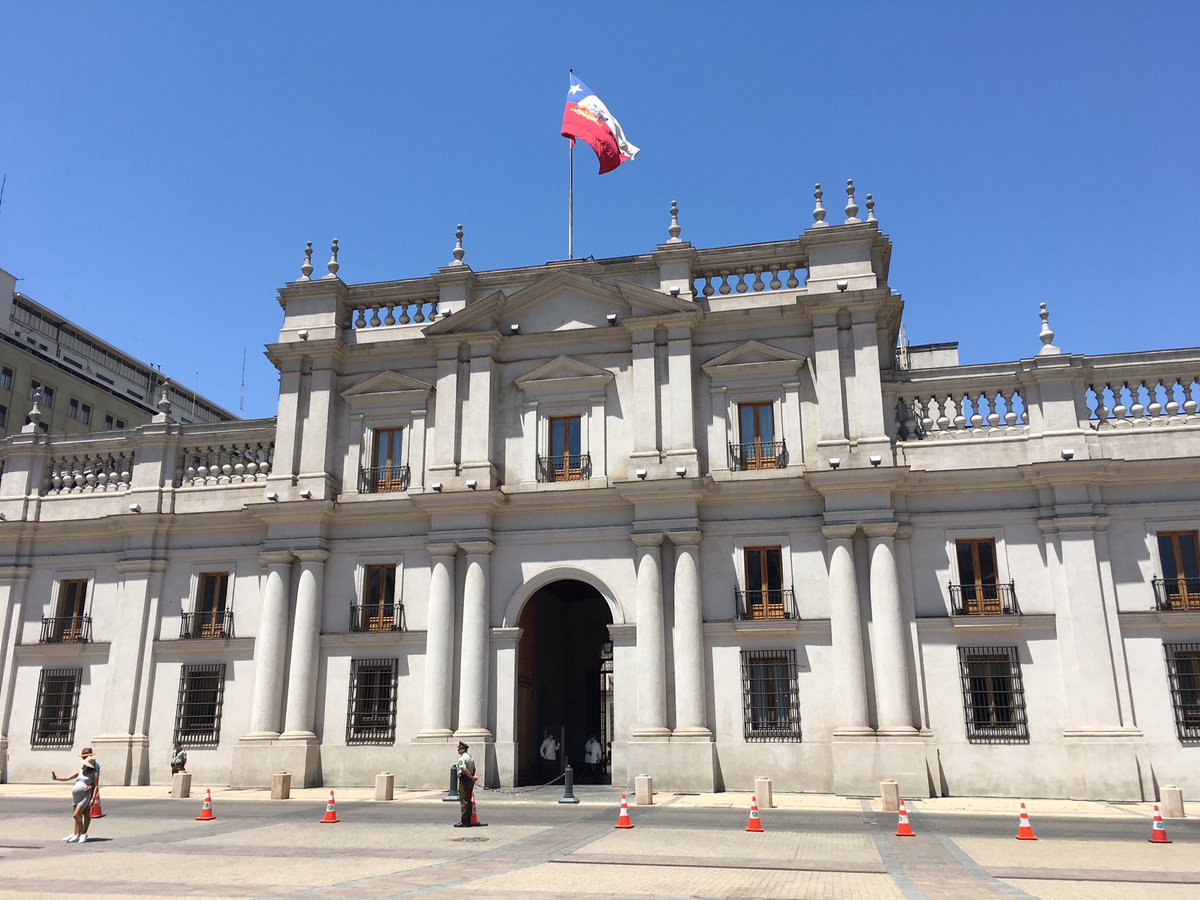 Edukacja
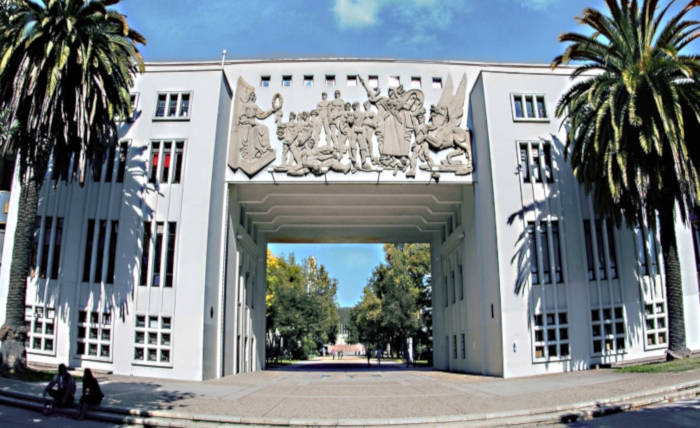 Chile cechuje wysoki poziom edukacji i jeden z najniższych na kontynencie wskaźnik analfabetyzmu (4% ludności powyżej 15 roku życia). Nauka w szkołach podstawowych trwa 8 lat, jest obowiązkowa i bezpłatna.
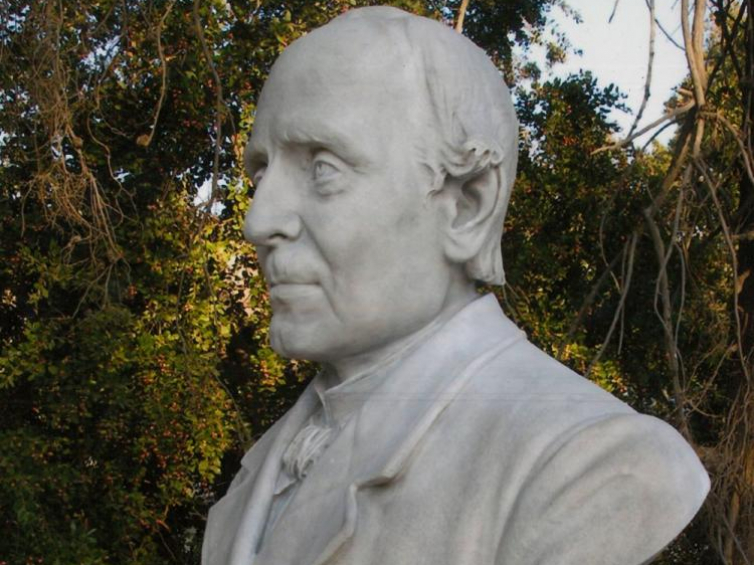 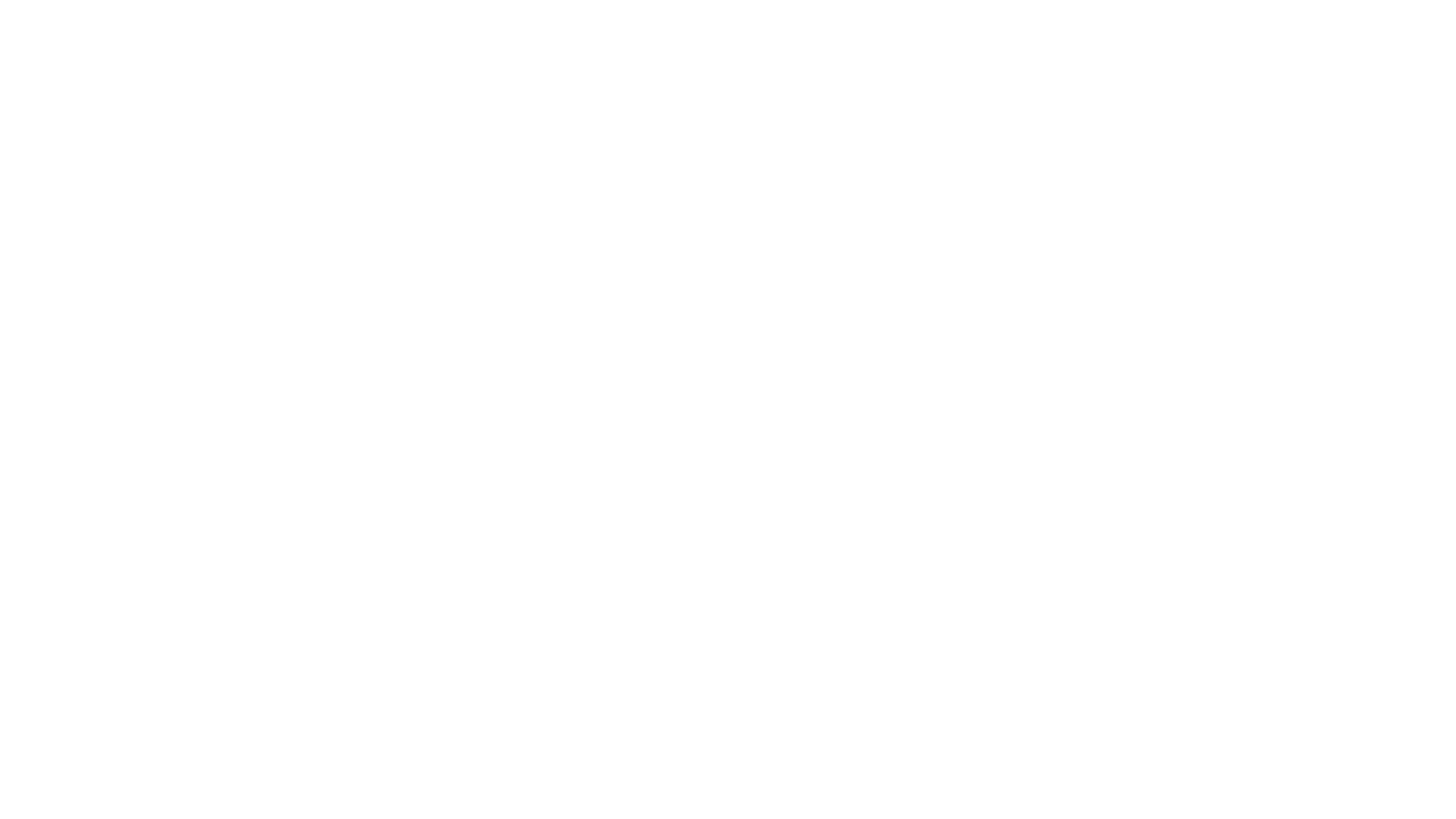 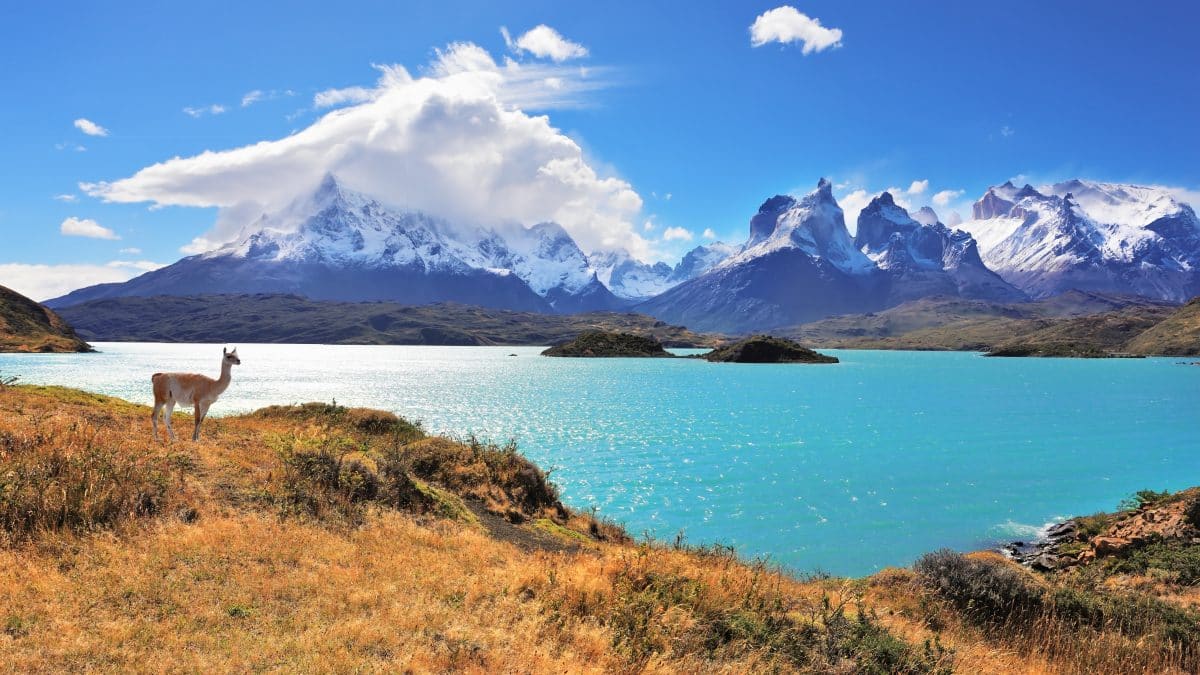 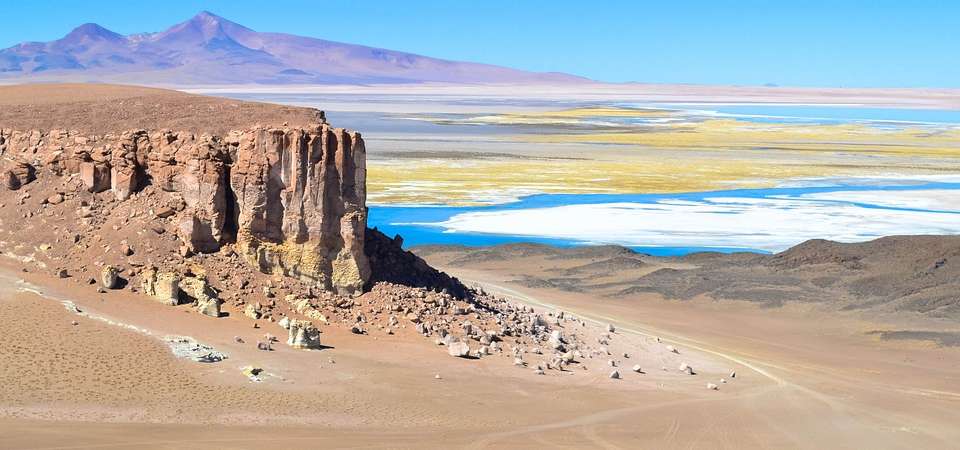 Najciekawsze miejsca:
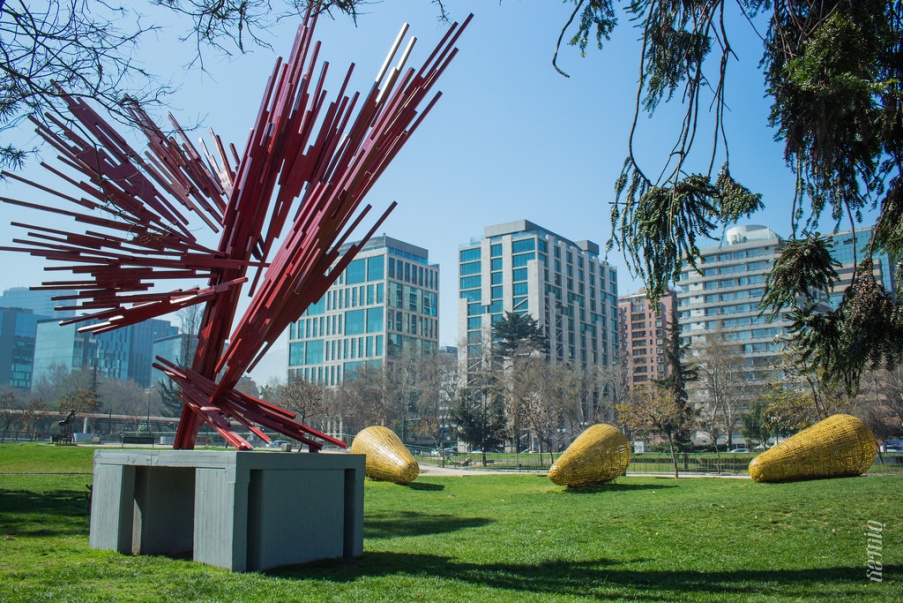 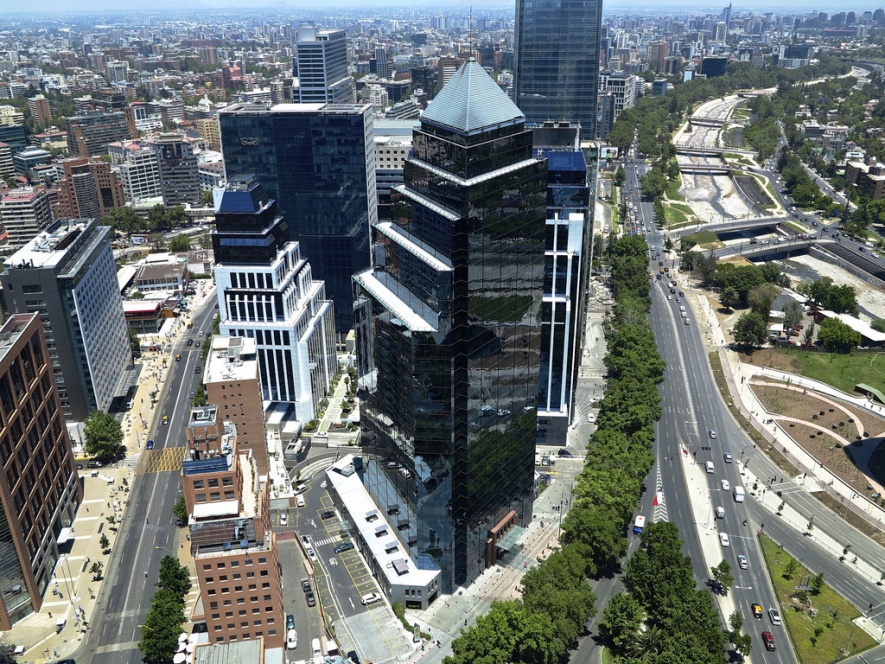 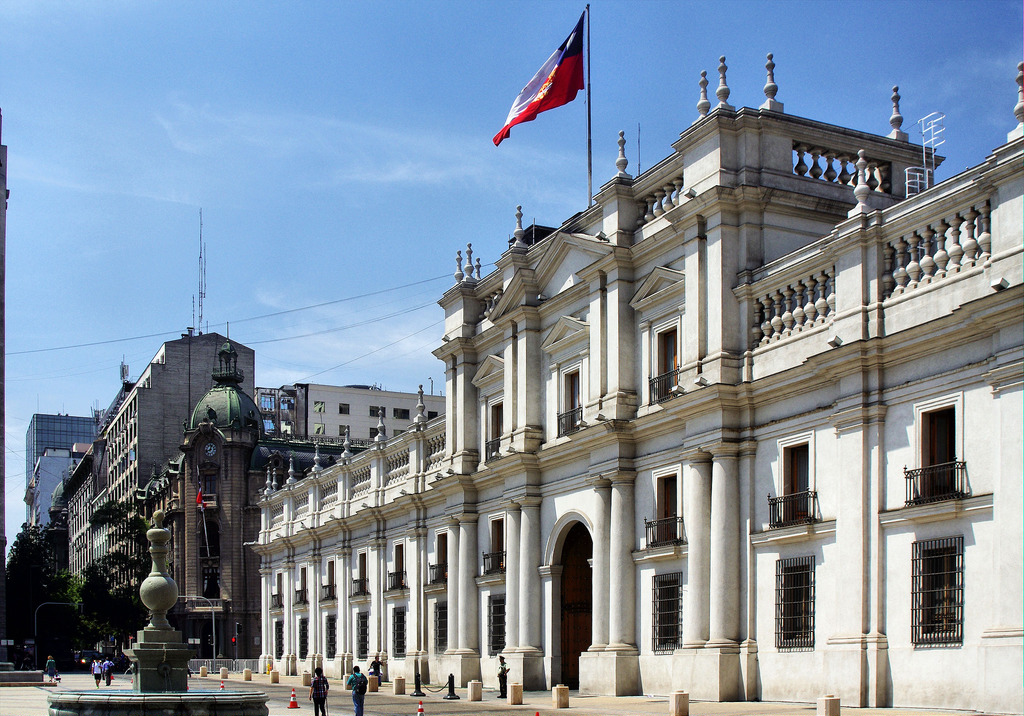 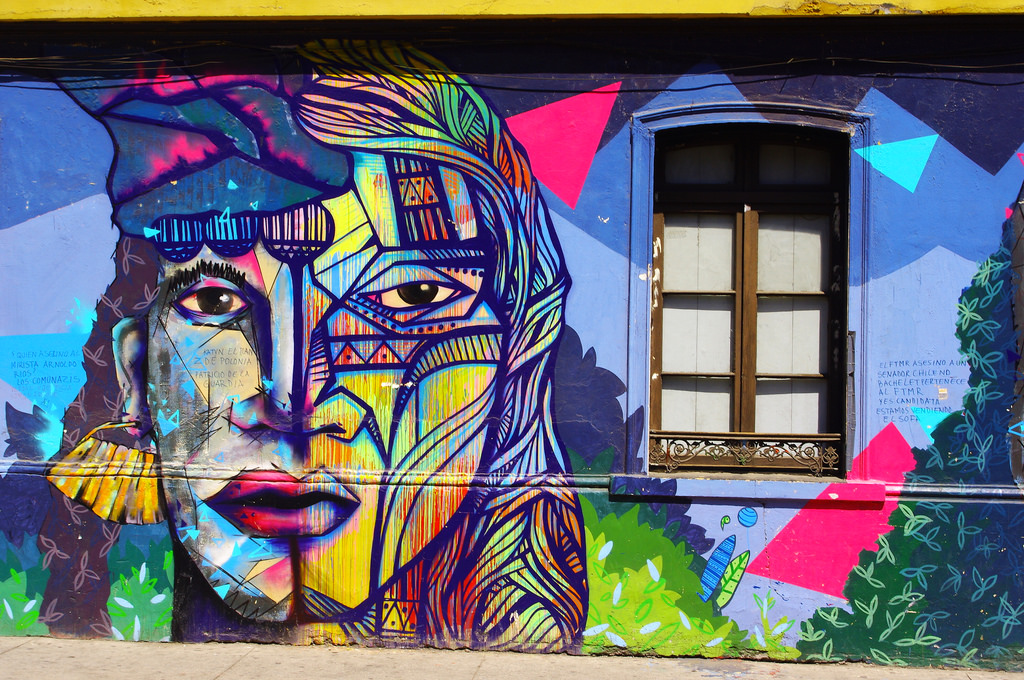 Santiago – dumna stolica chile
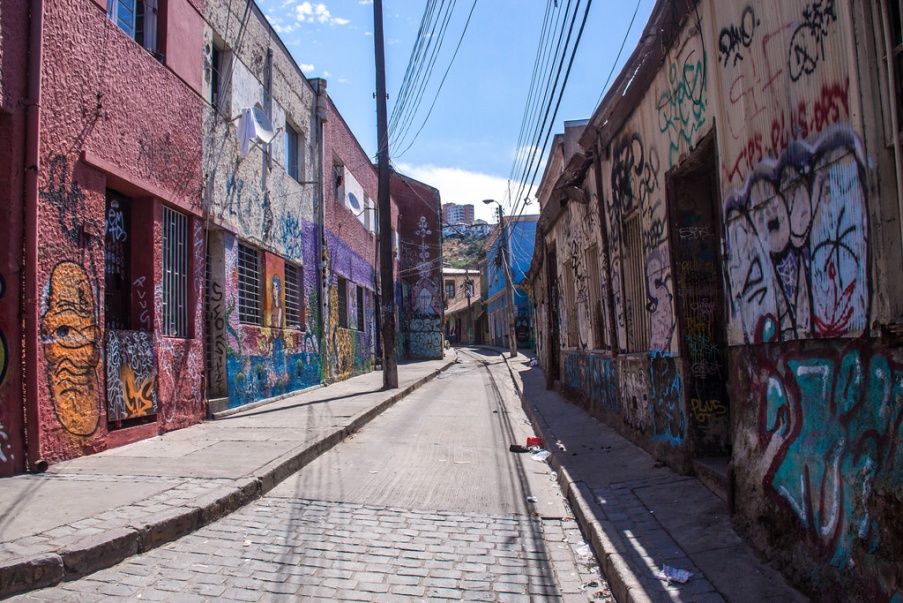 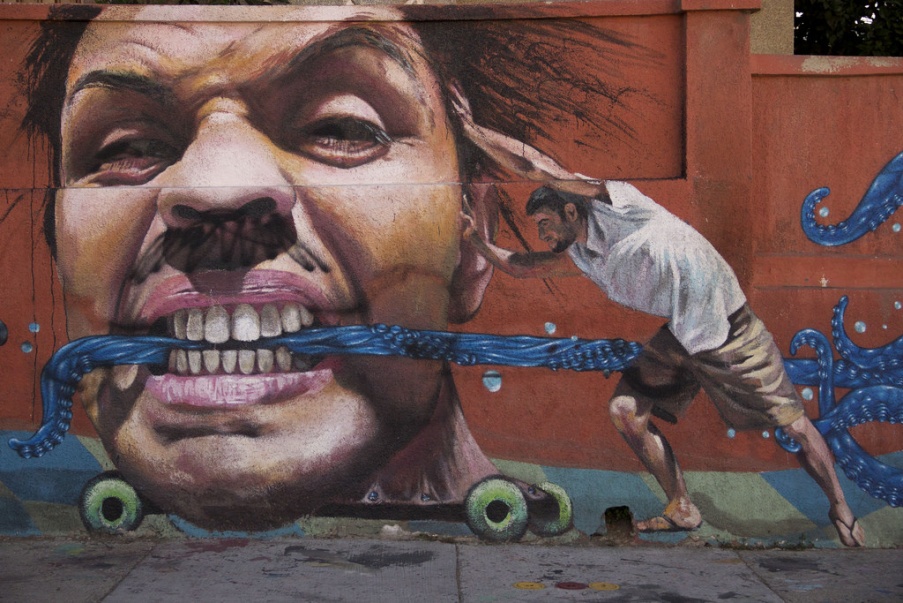 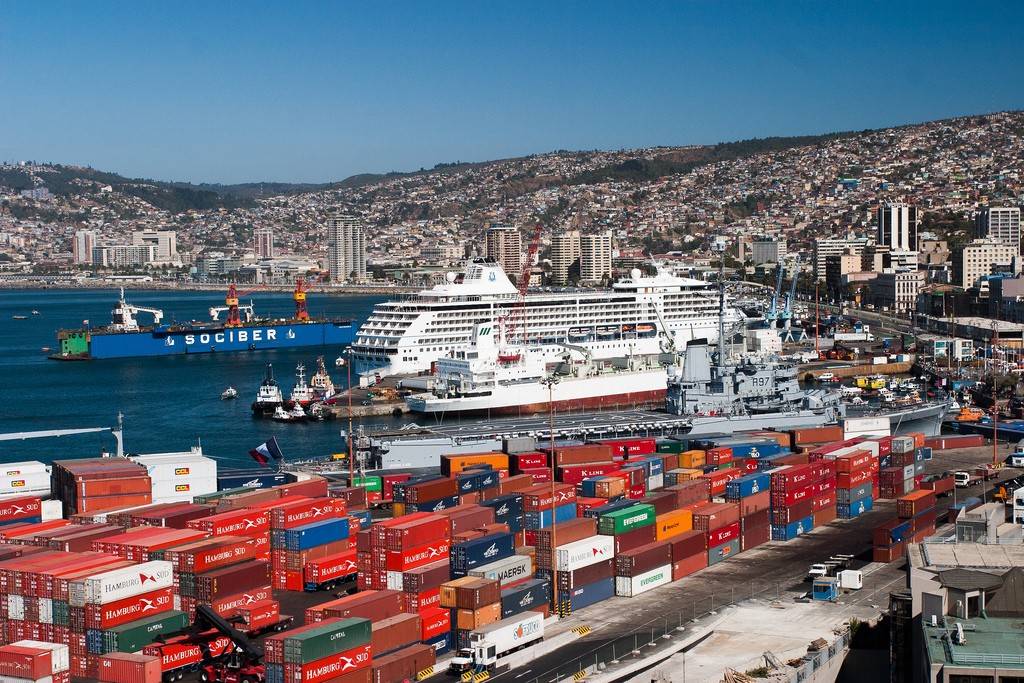 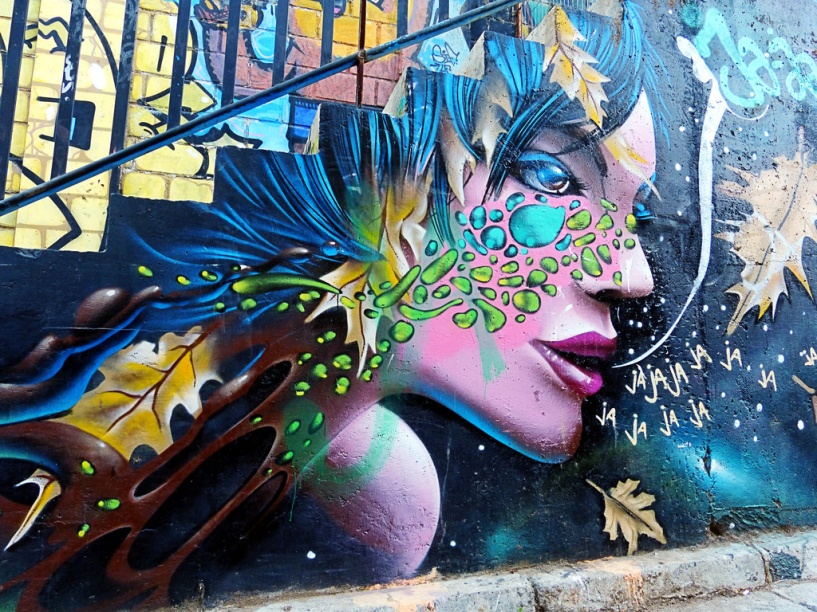 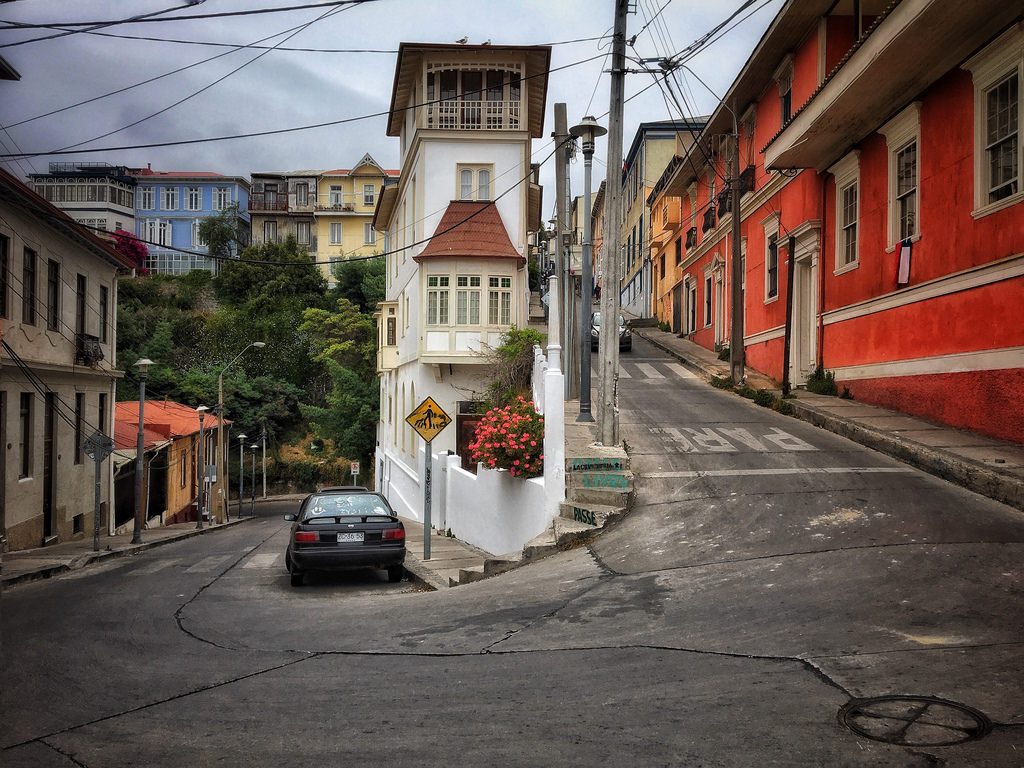 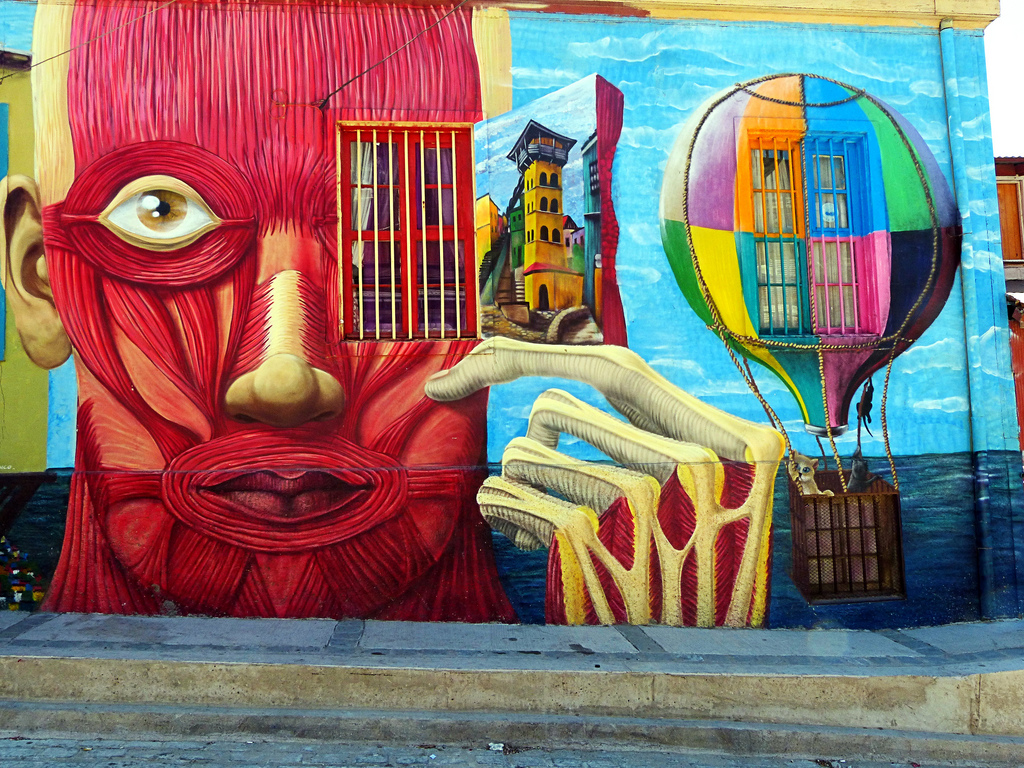 Valparaiso – miasto streetartu
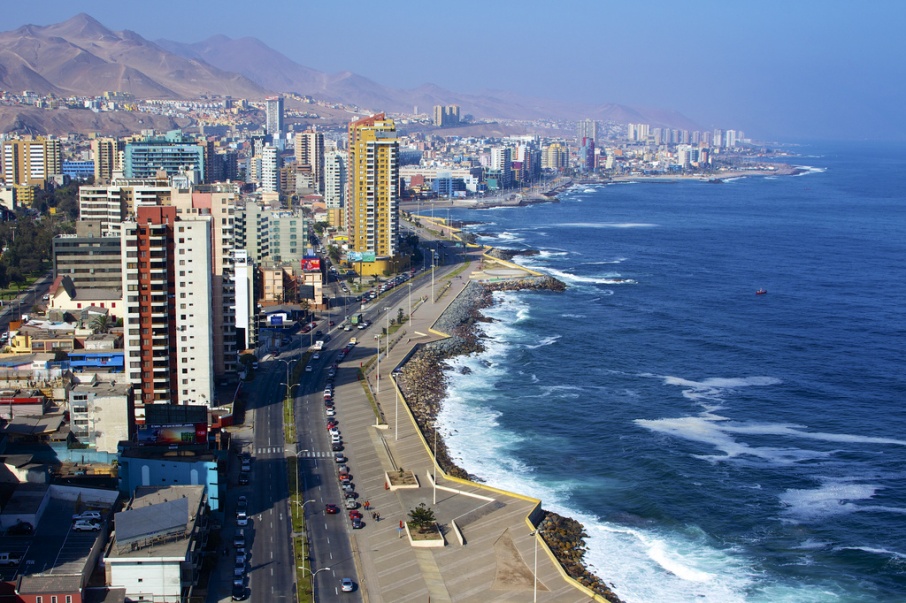 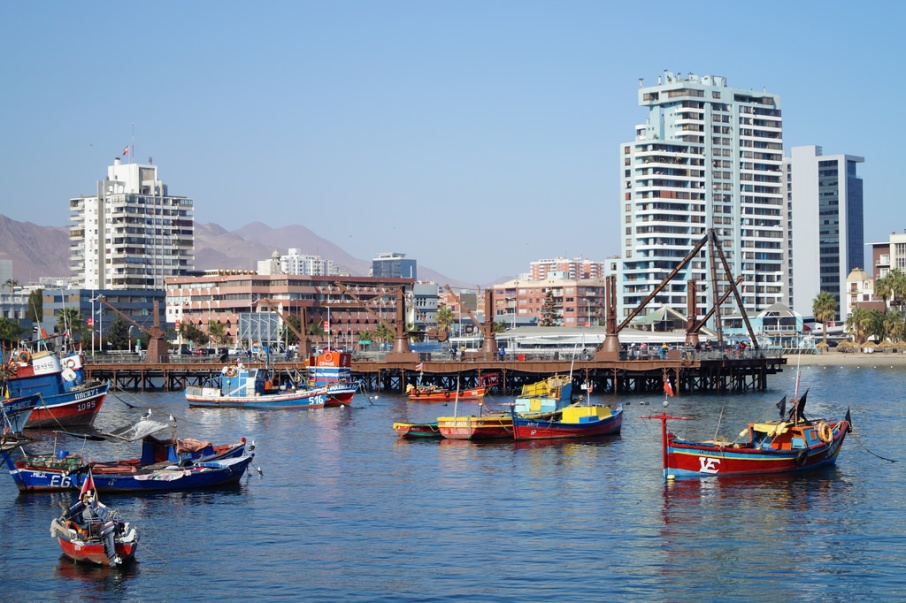 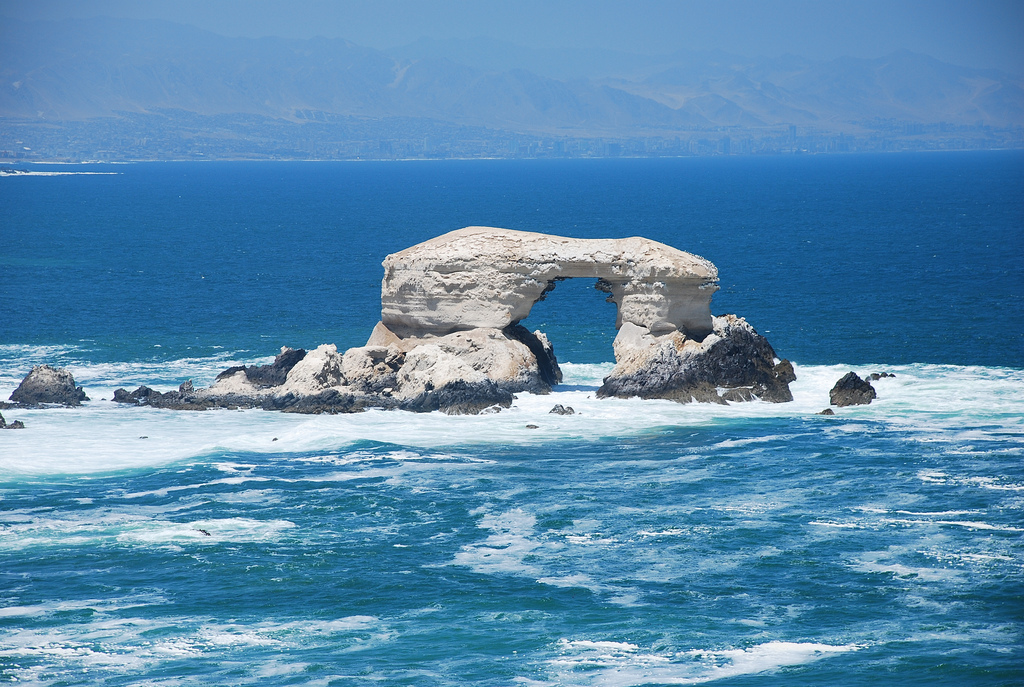 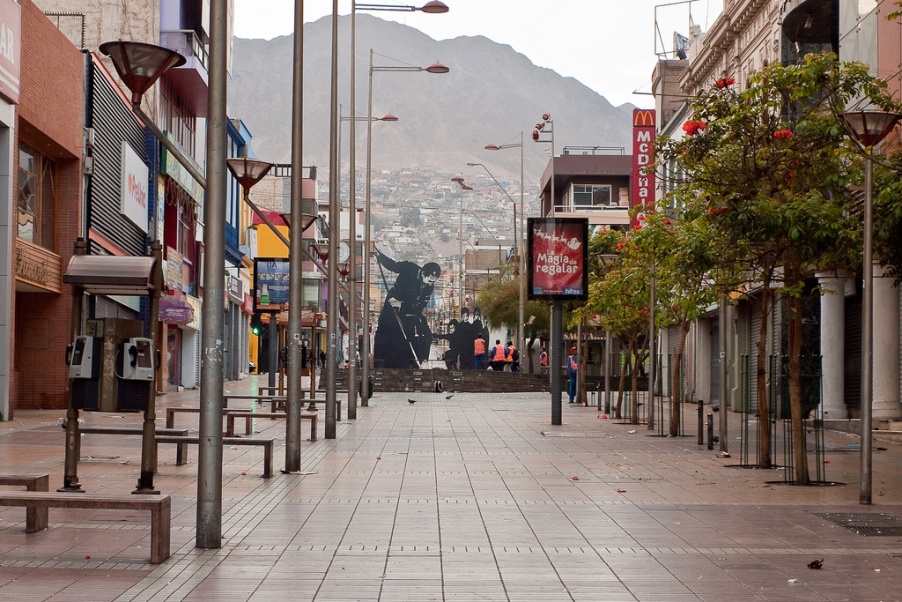 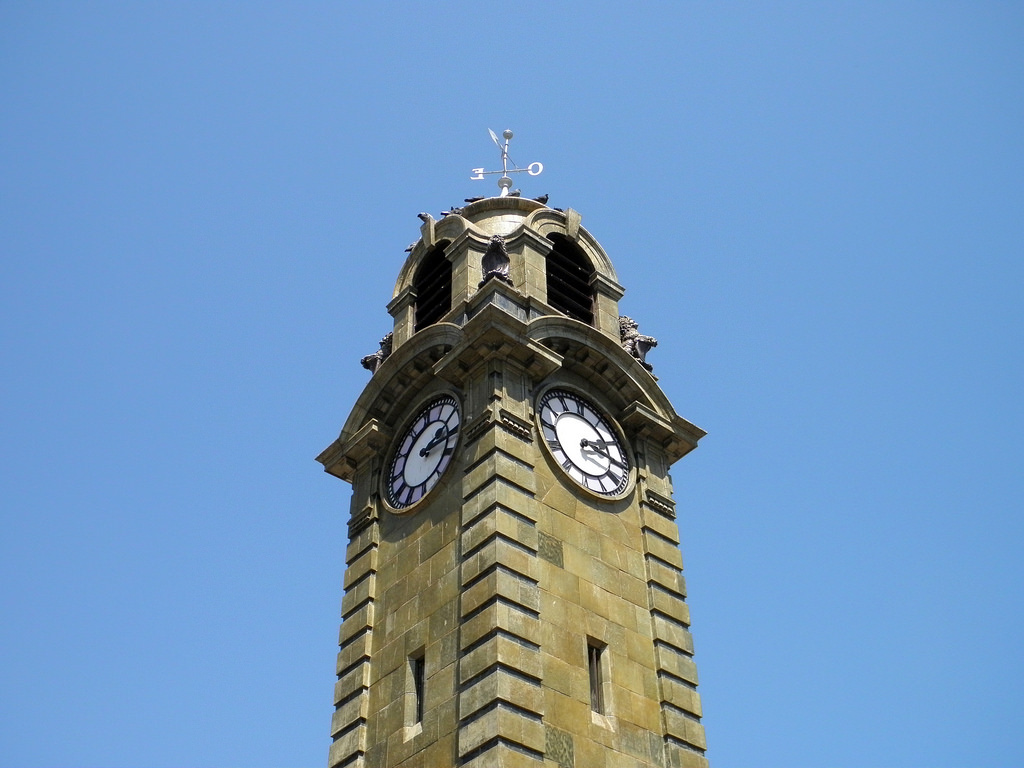 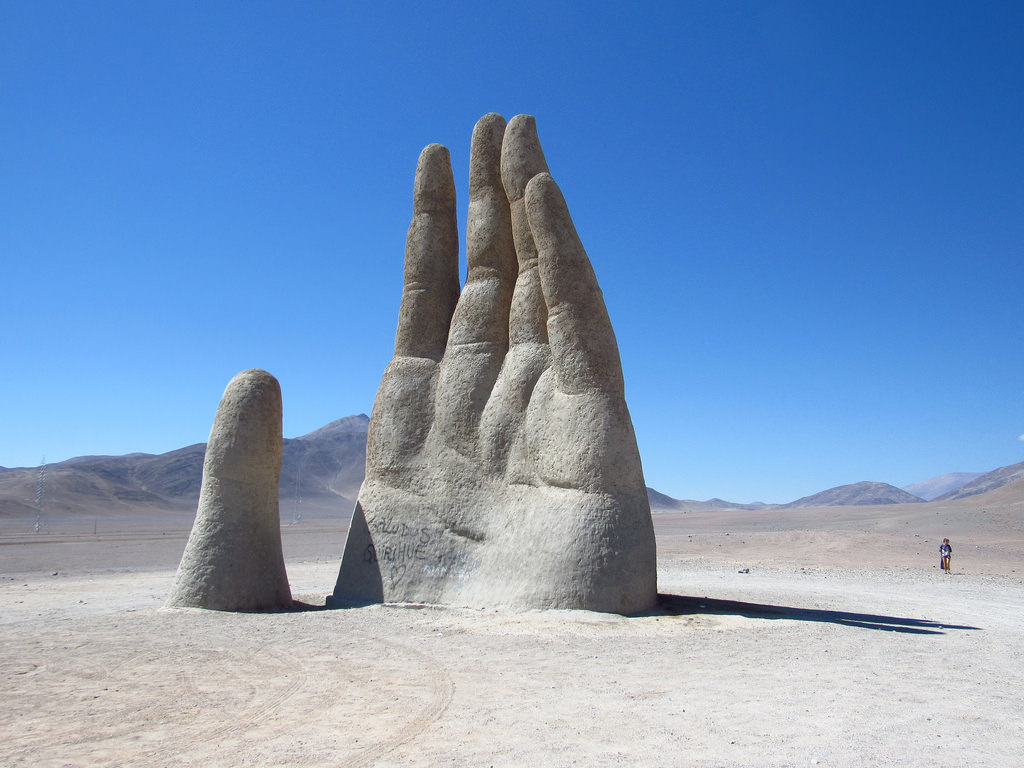 Antofagasta – na plaże i do zwiedzania!
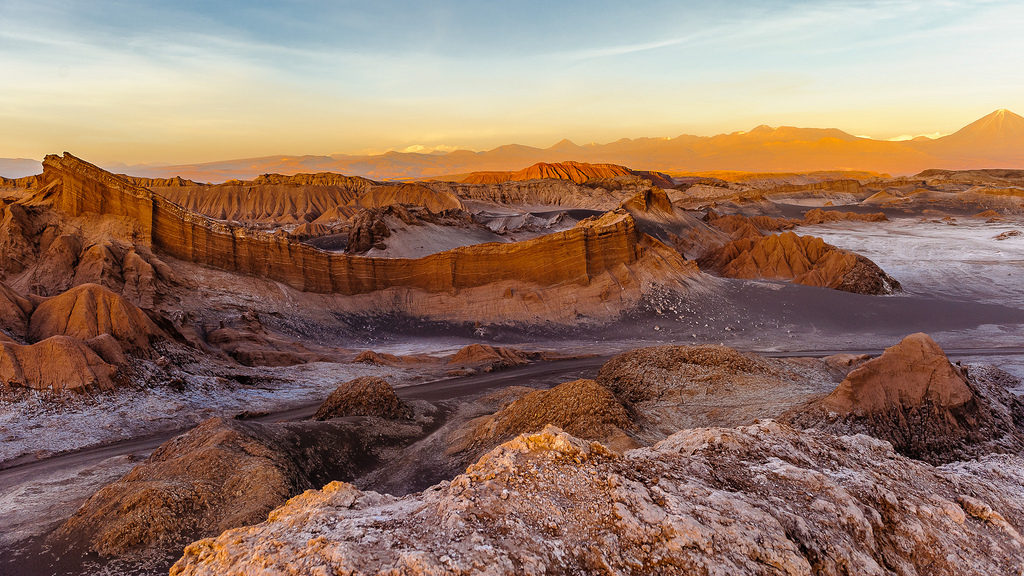 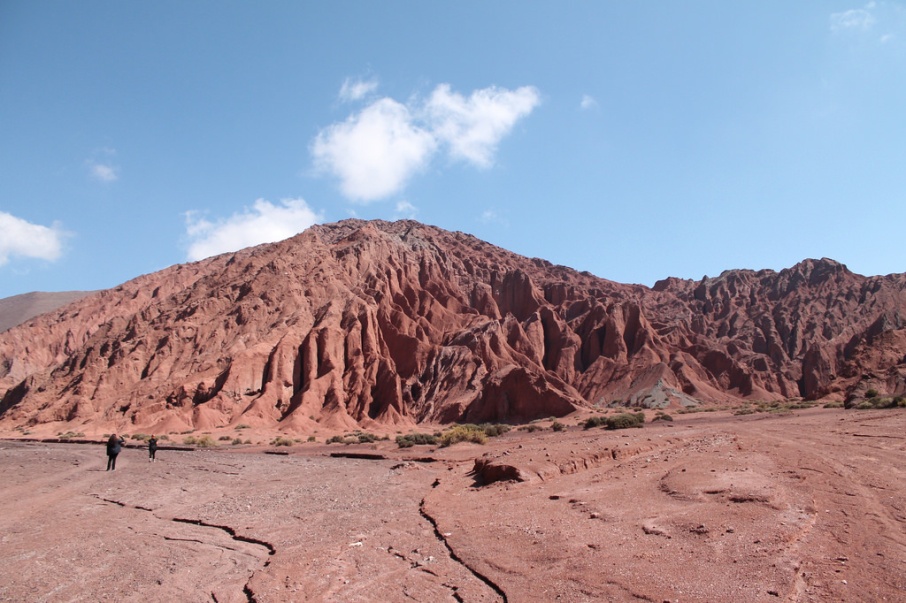 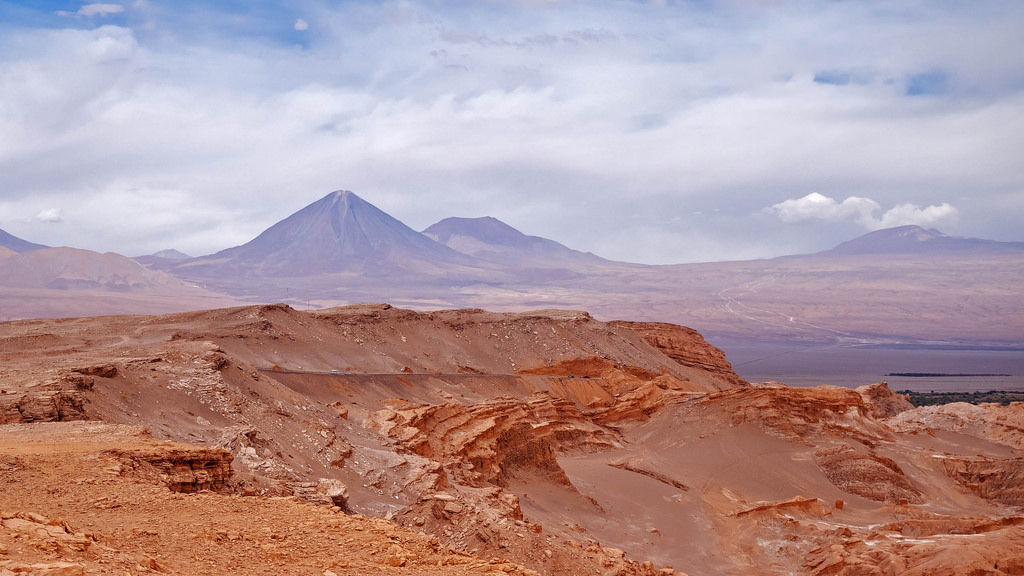 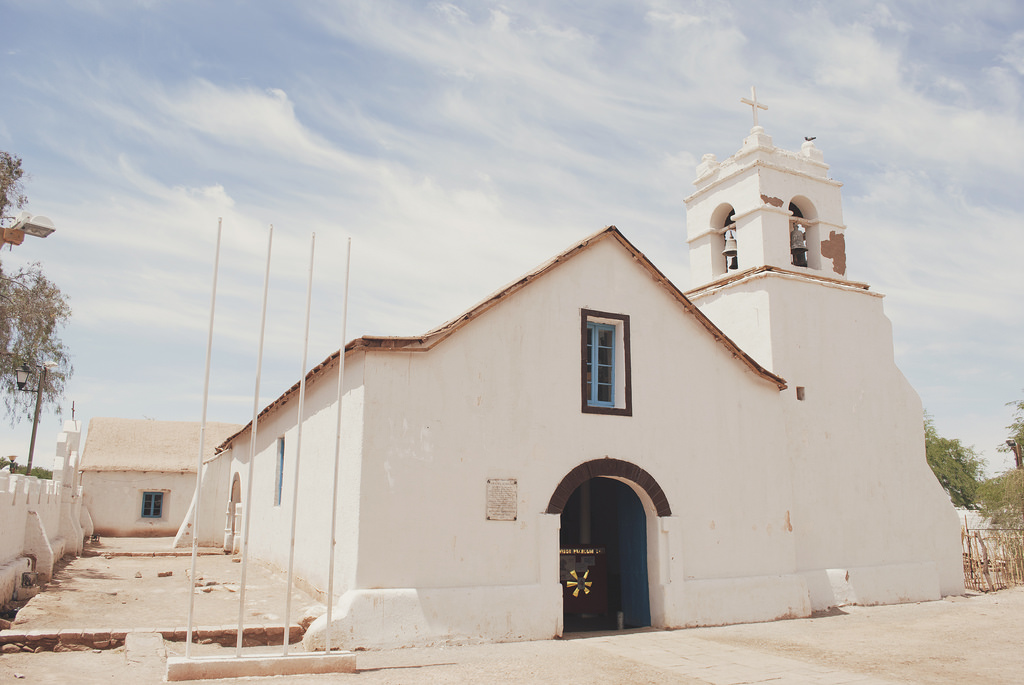 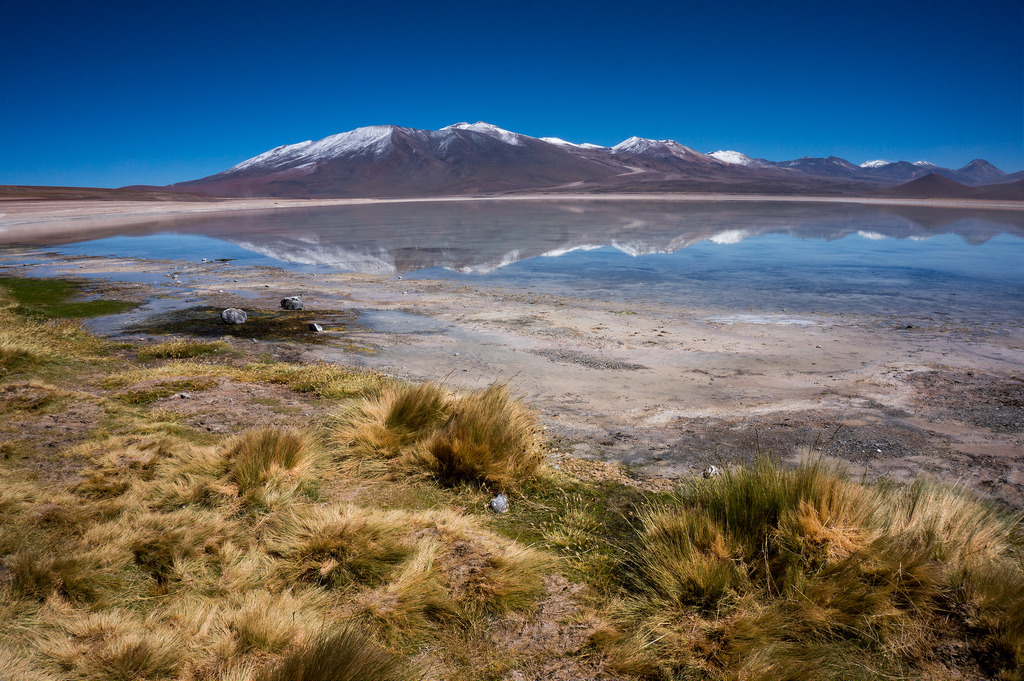 San Pedro de Atacama – niesamowicie malownicze miejsce
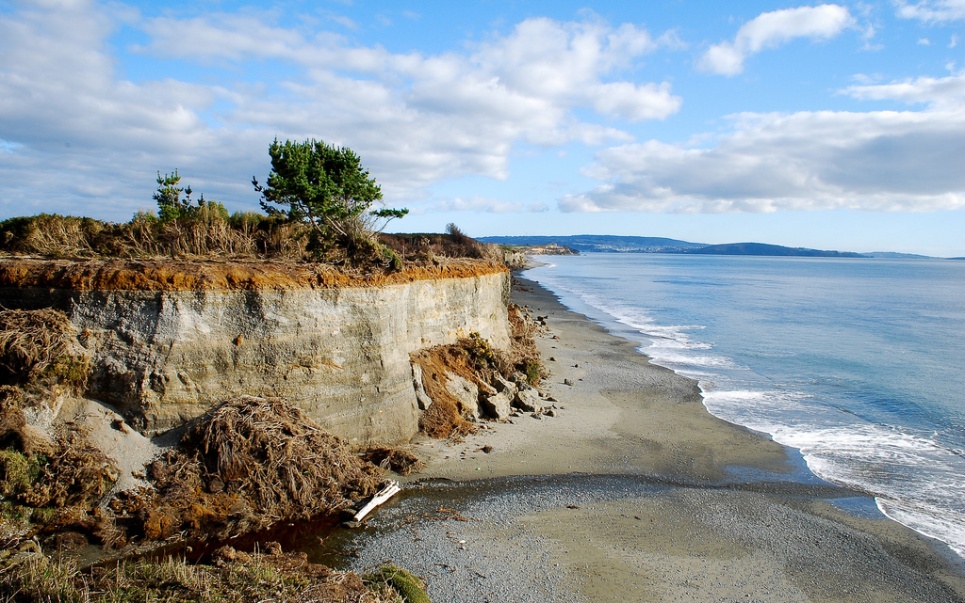 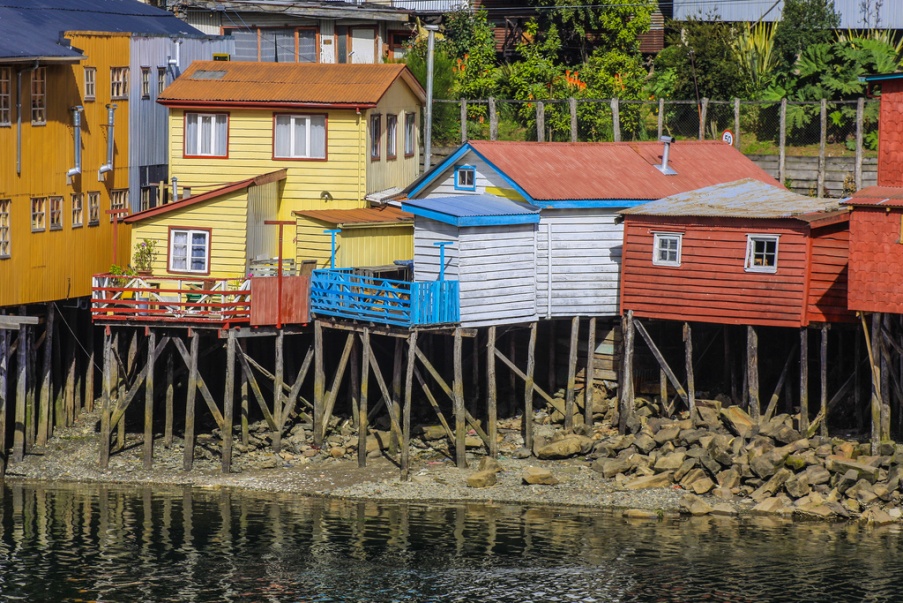 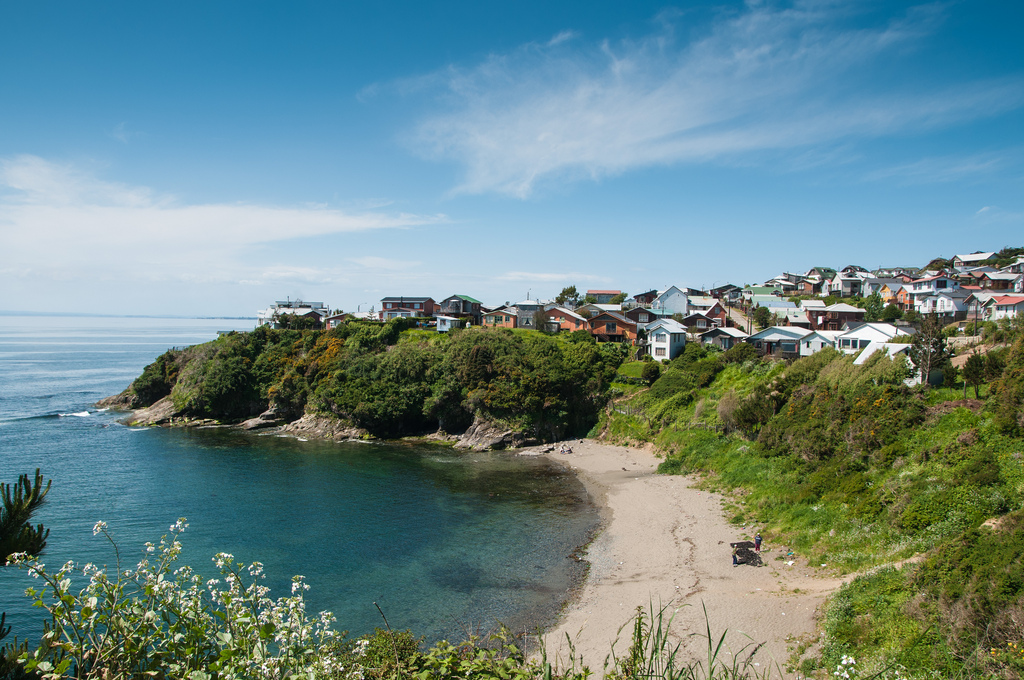 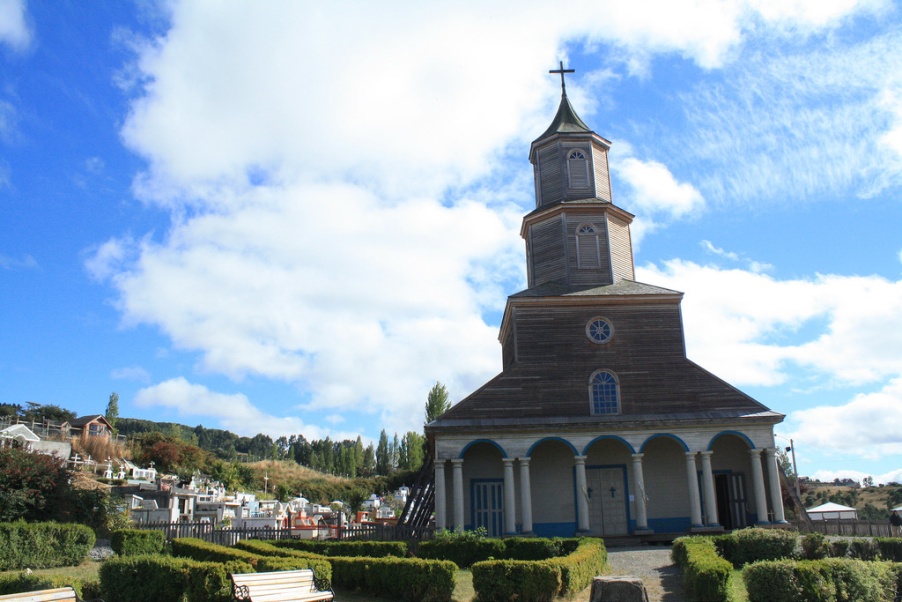 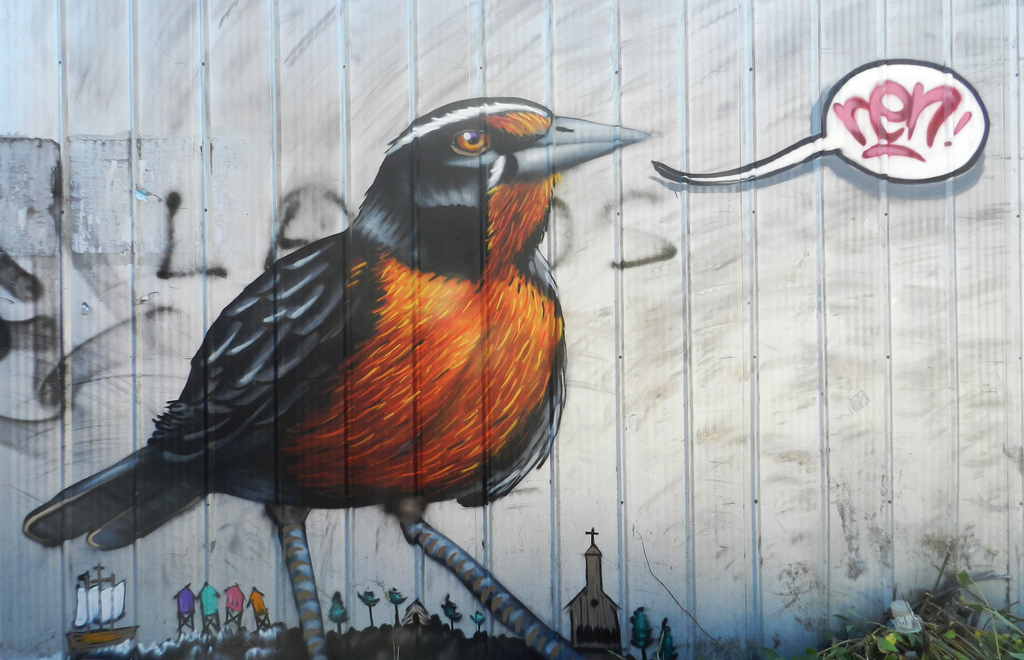 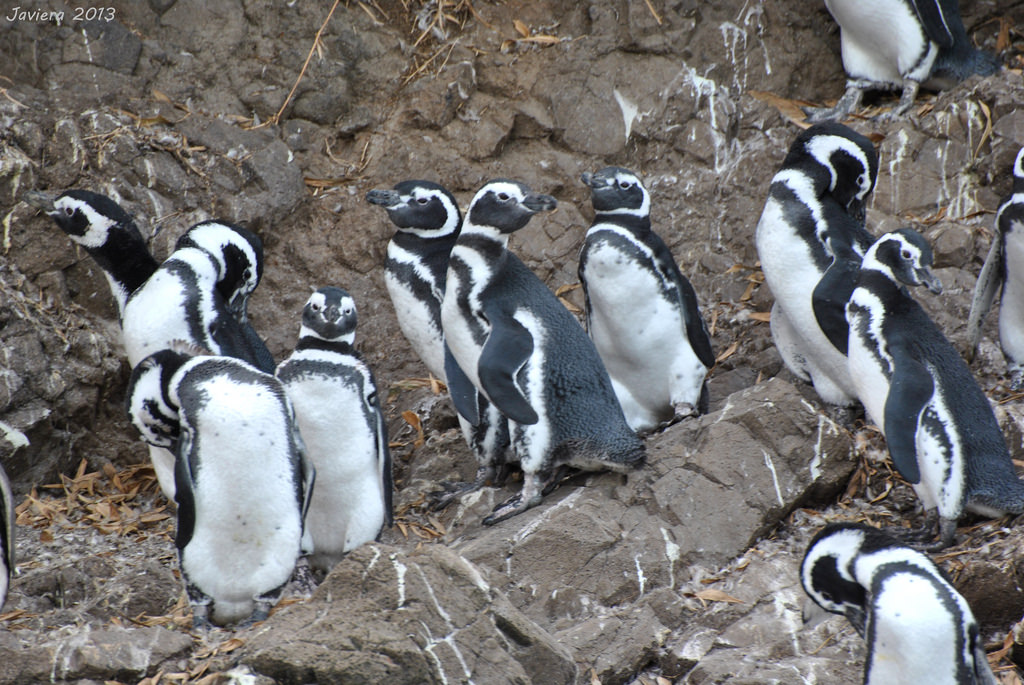 Chiloe – najwieksza wyspa
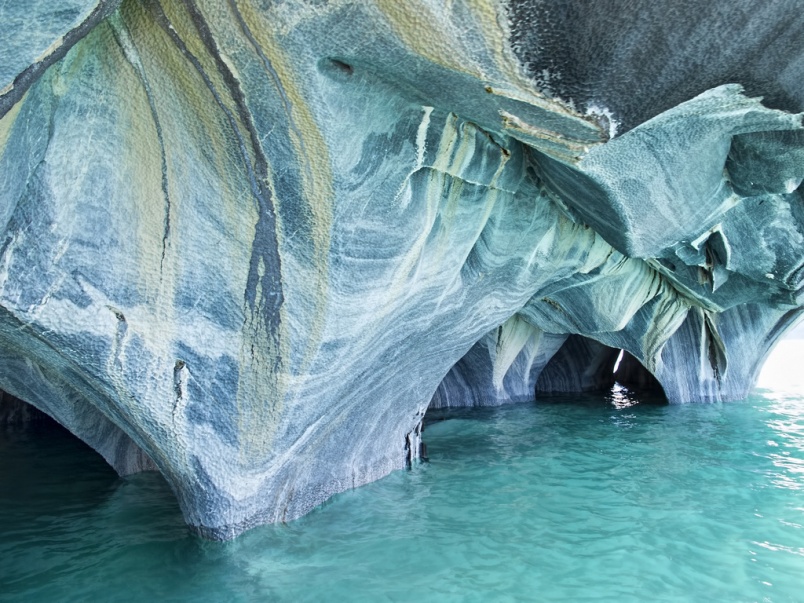 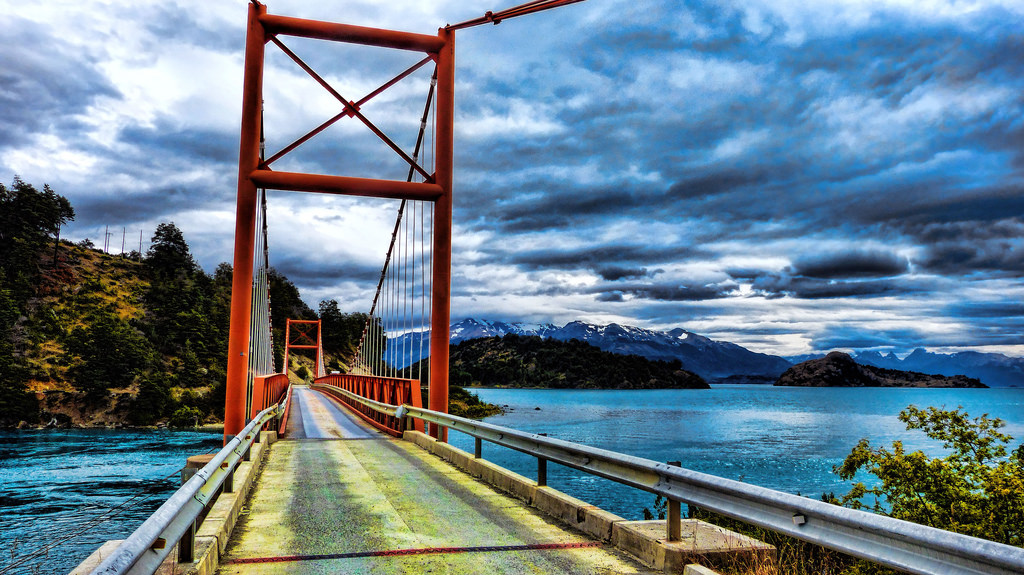 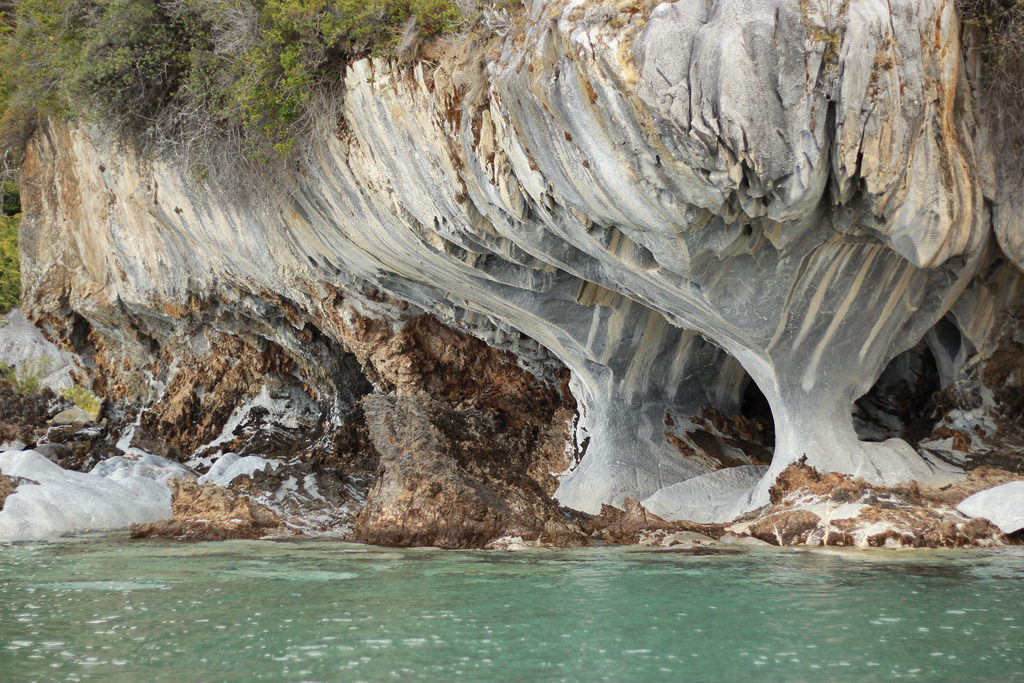 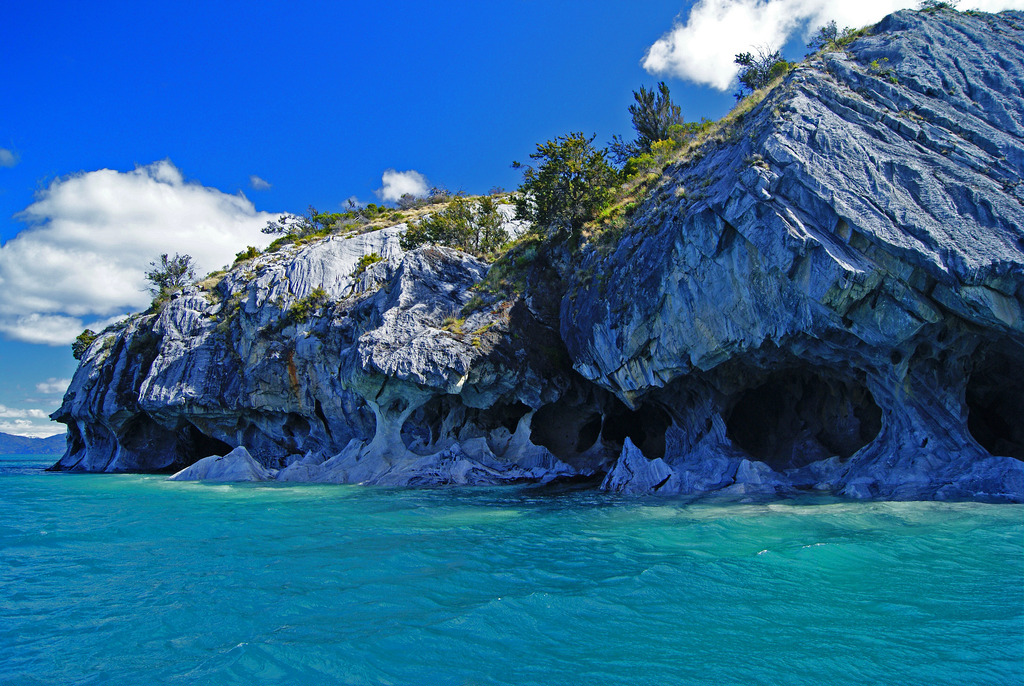 Lago General Carrera – jezioro lodowcowe
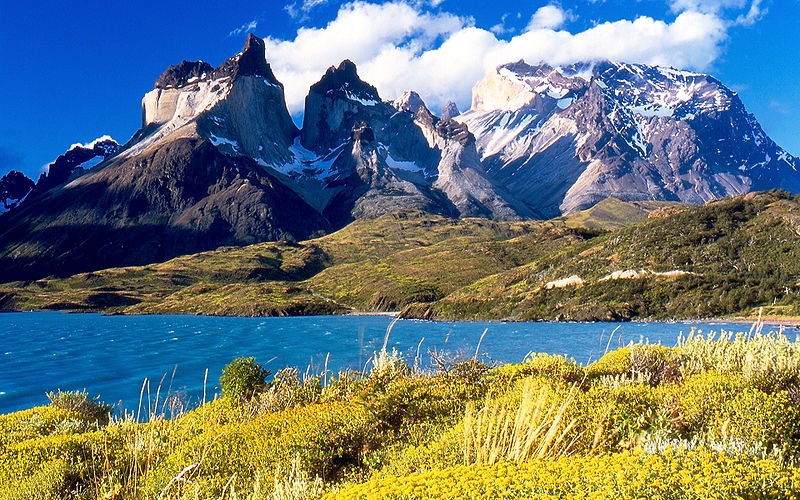 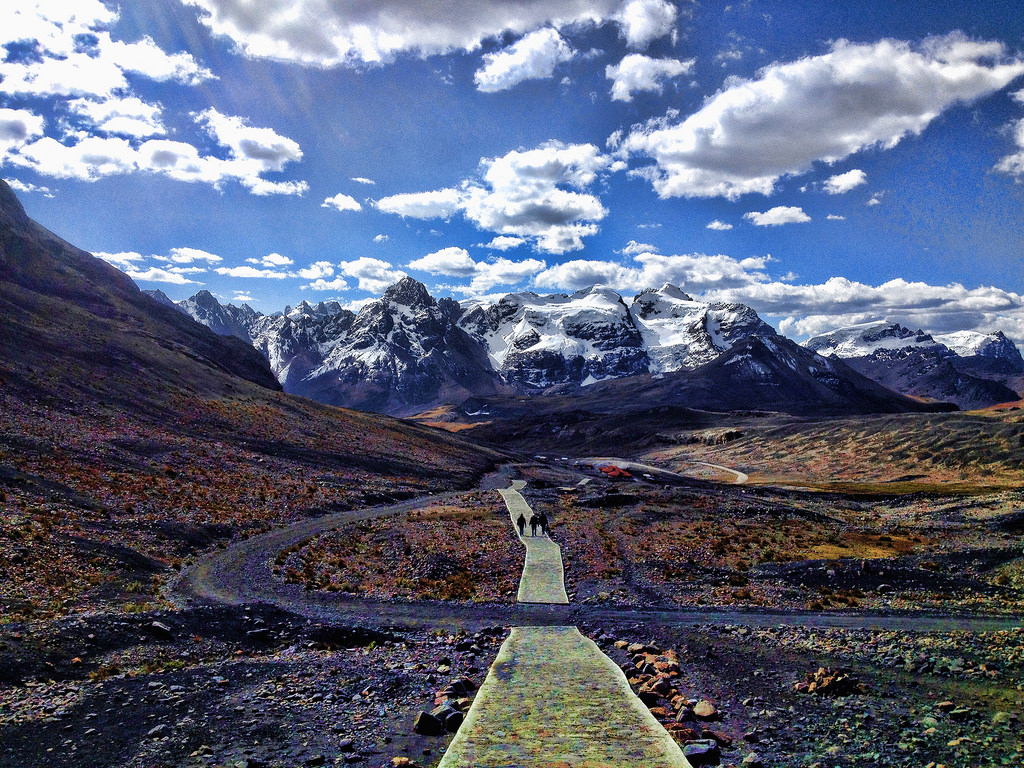 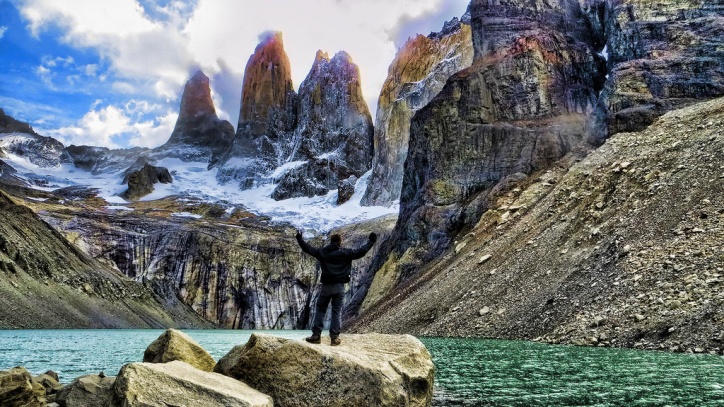 Torres del Paine - jest jednym z najpiękniejszych parków narodowych na świecie.
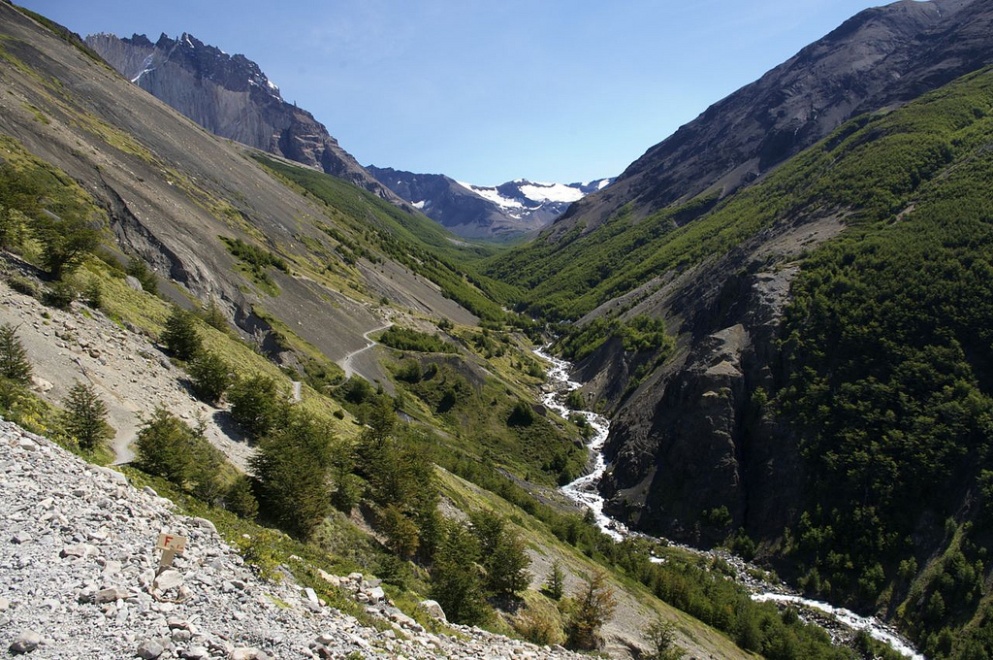 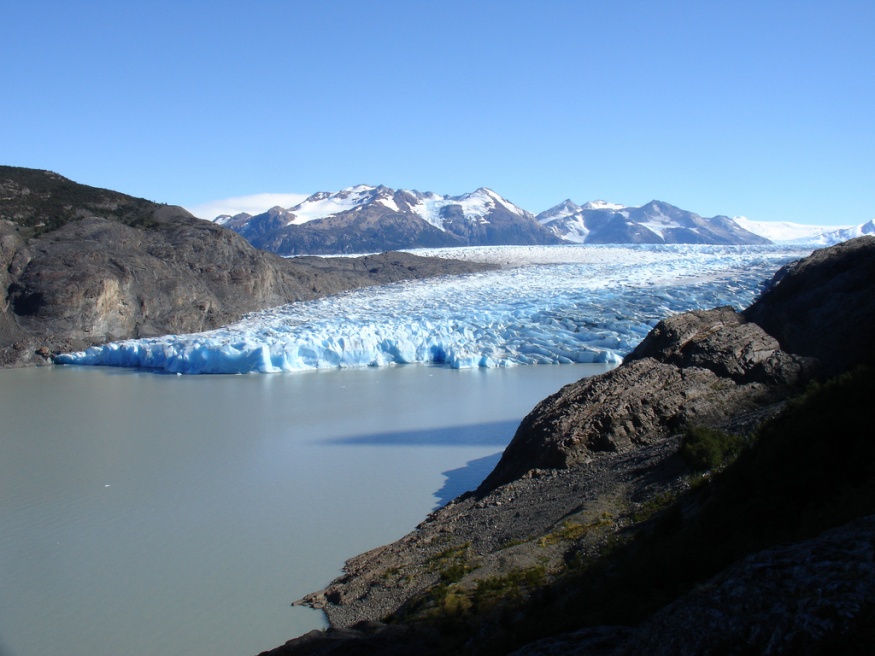 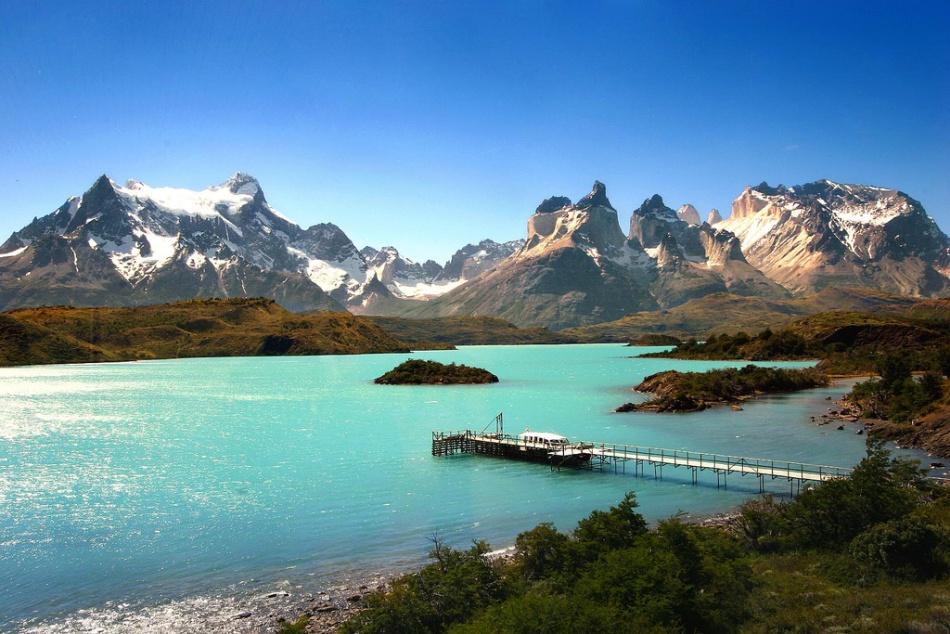 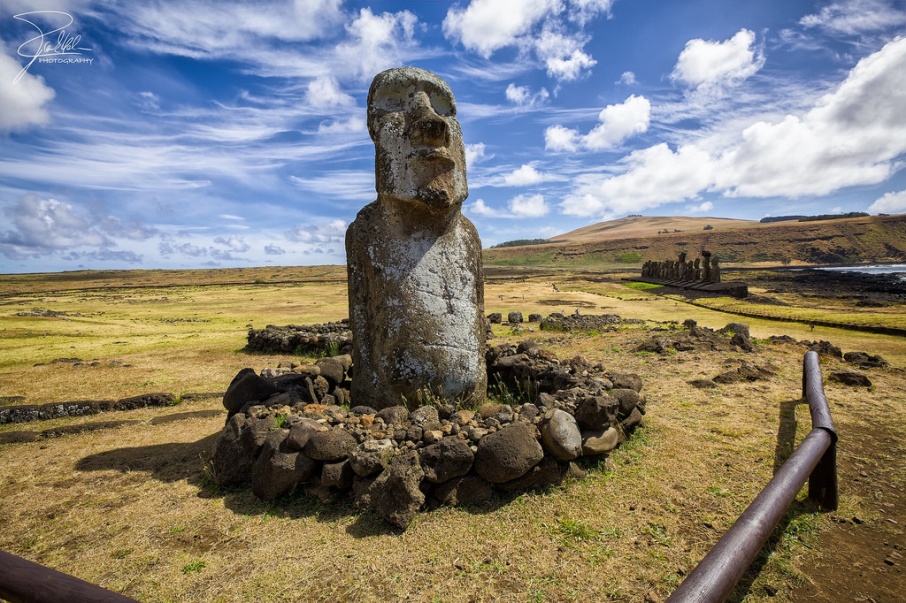 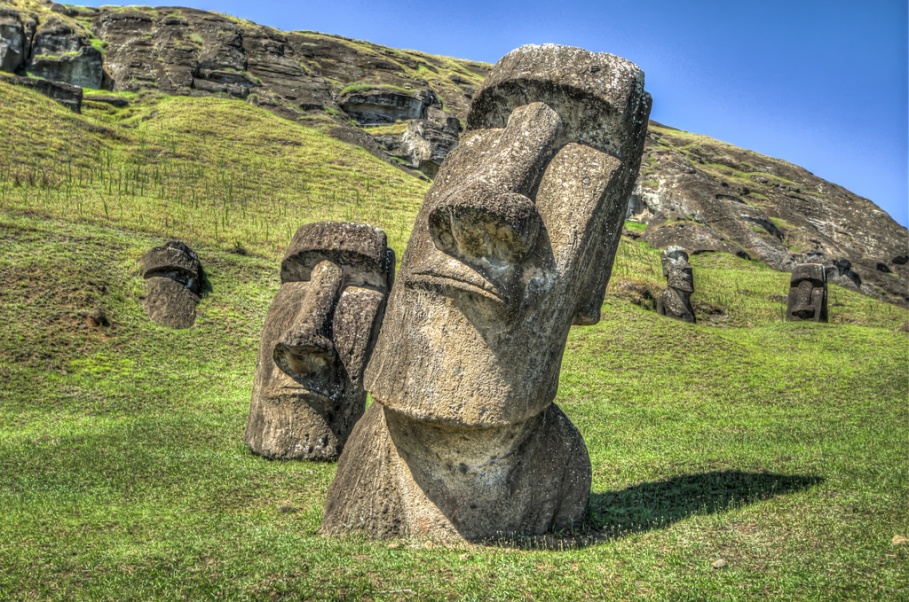 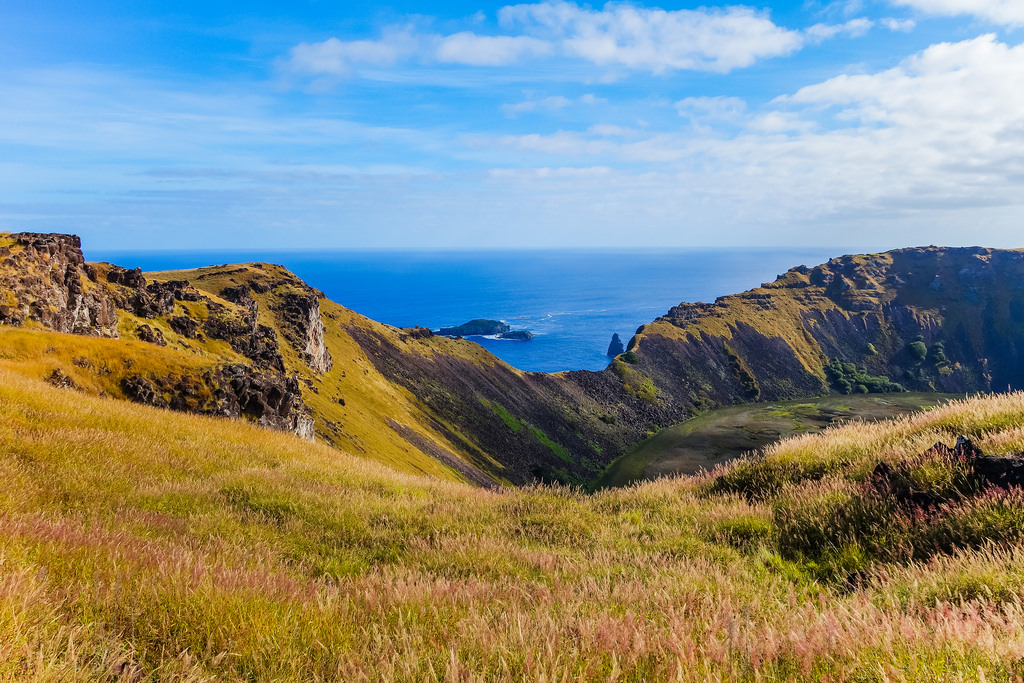 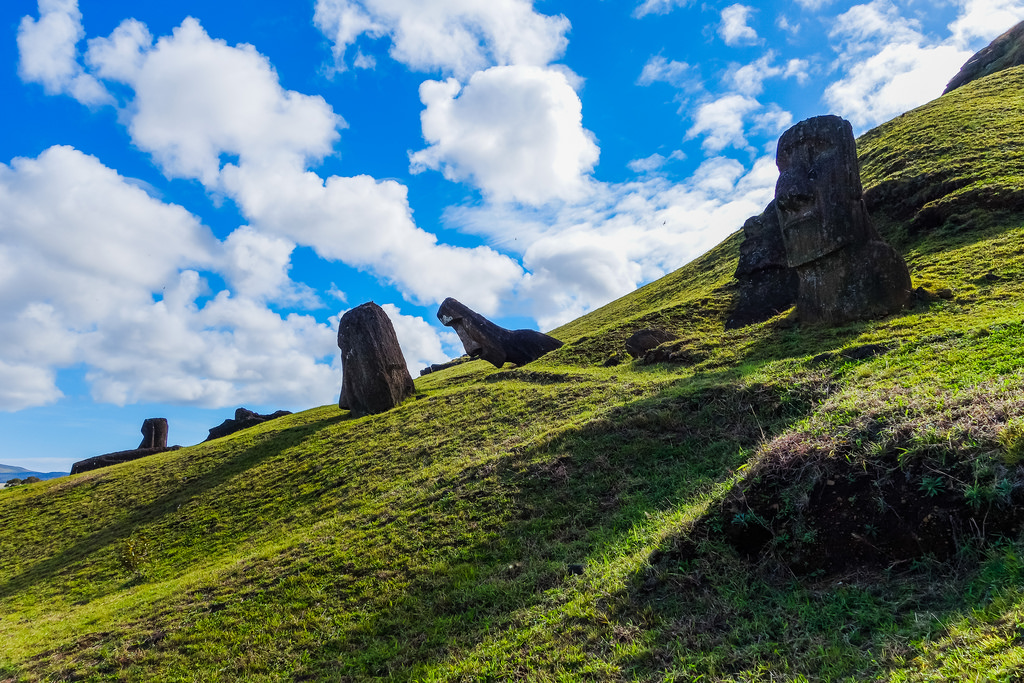 Wyspa Wielkanocna
Dziekuję za uwagę!
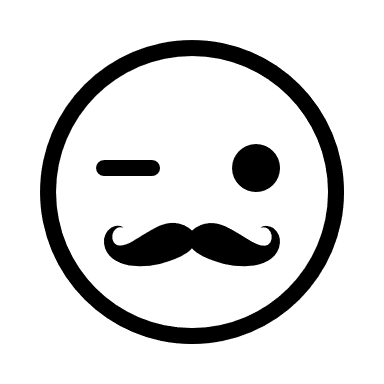 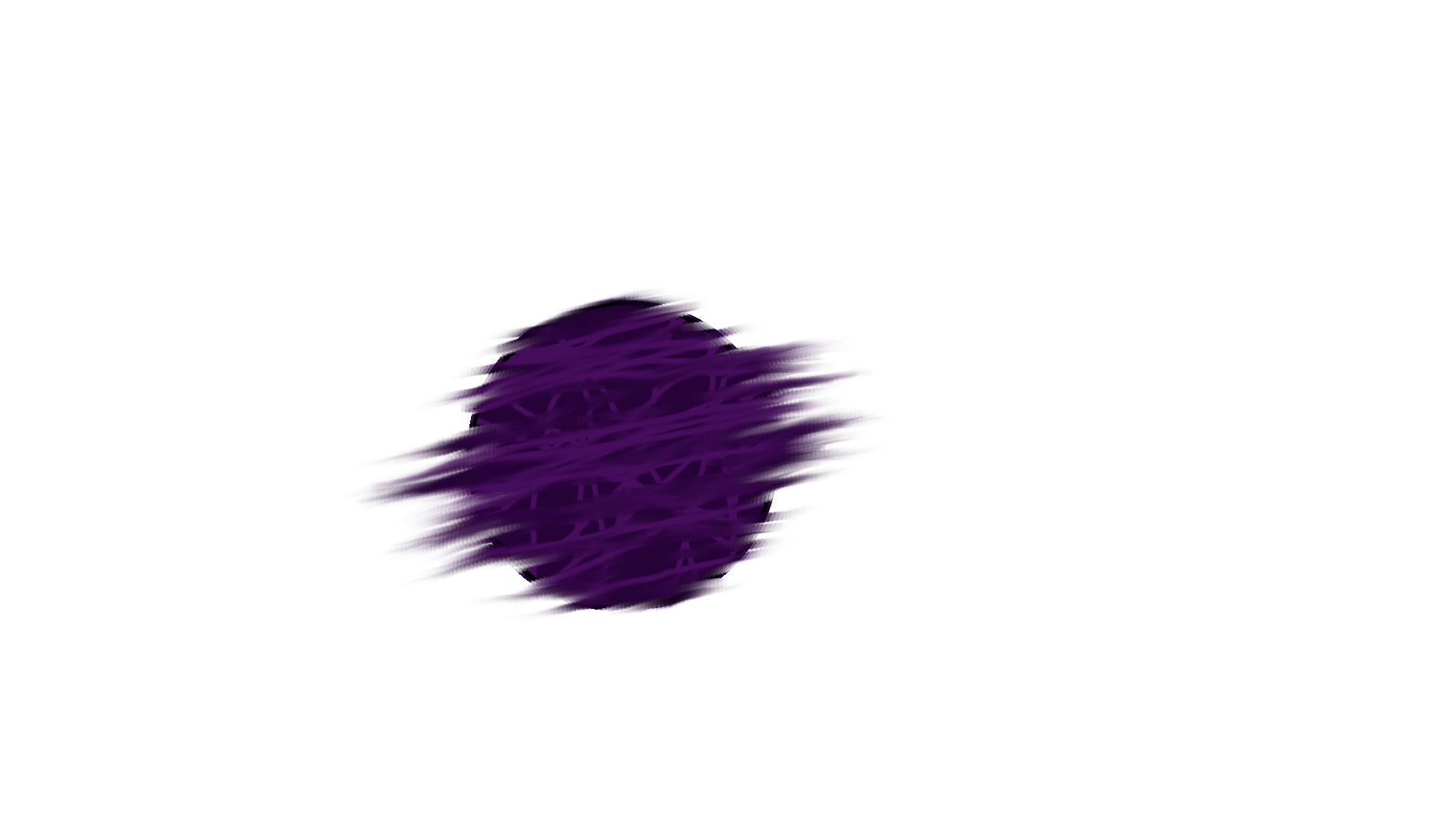 Jakub Graczyk